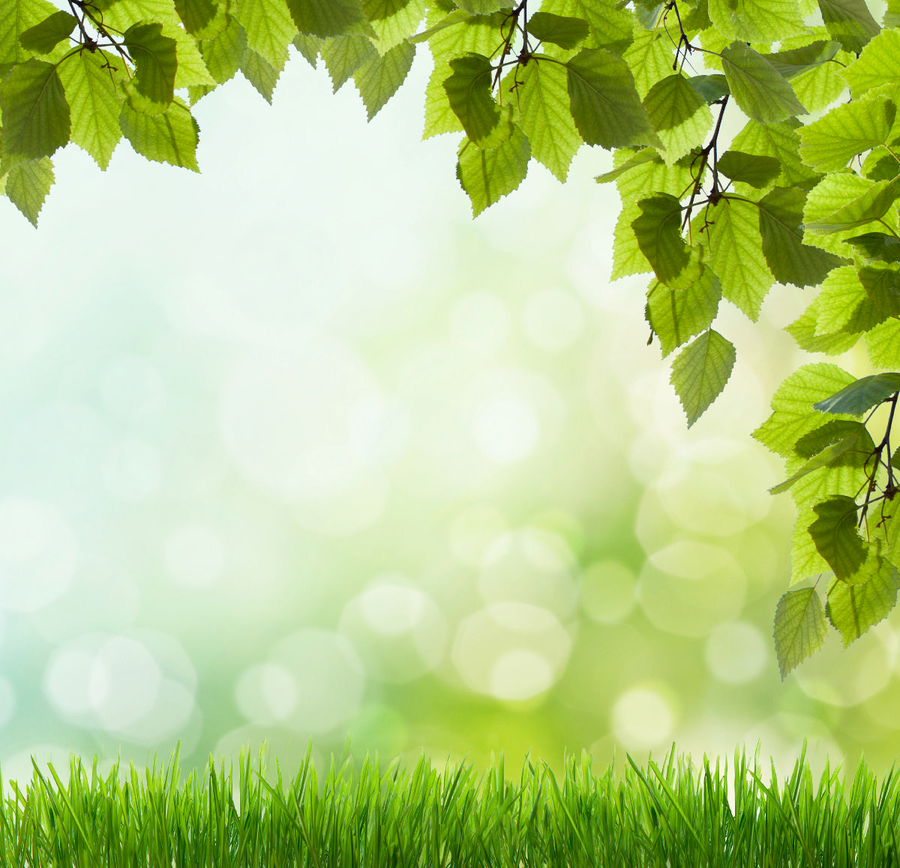 Экологический  проект:
«Мы с природой дружим, мусор нам не нужен!»
Выполнила: Федотова Т.Ф. воспитатель МБДОУ д/сад «Тополёк»
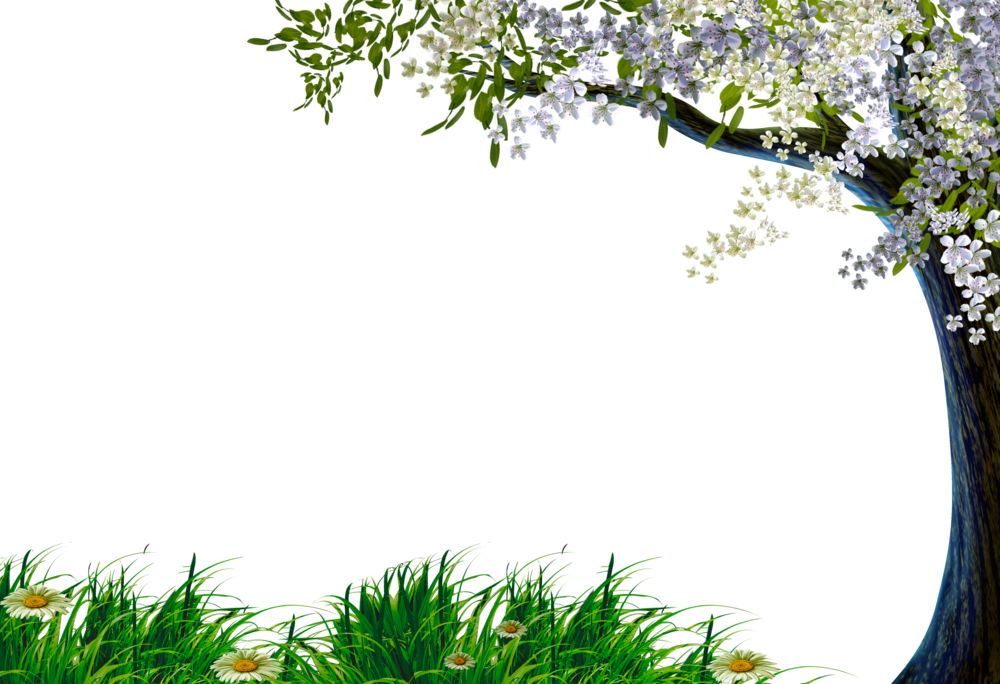 1.Актуальность проекта
2.Цели и задачи
3.Проблема
4.Этапы реализации
5.Ожидаемые результаты
6. Заключение
7.Приложение
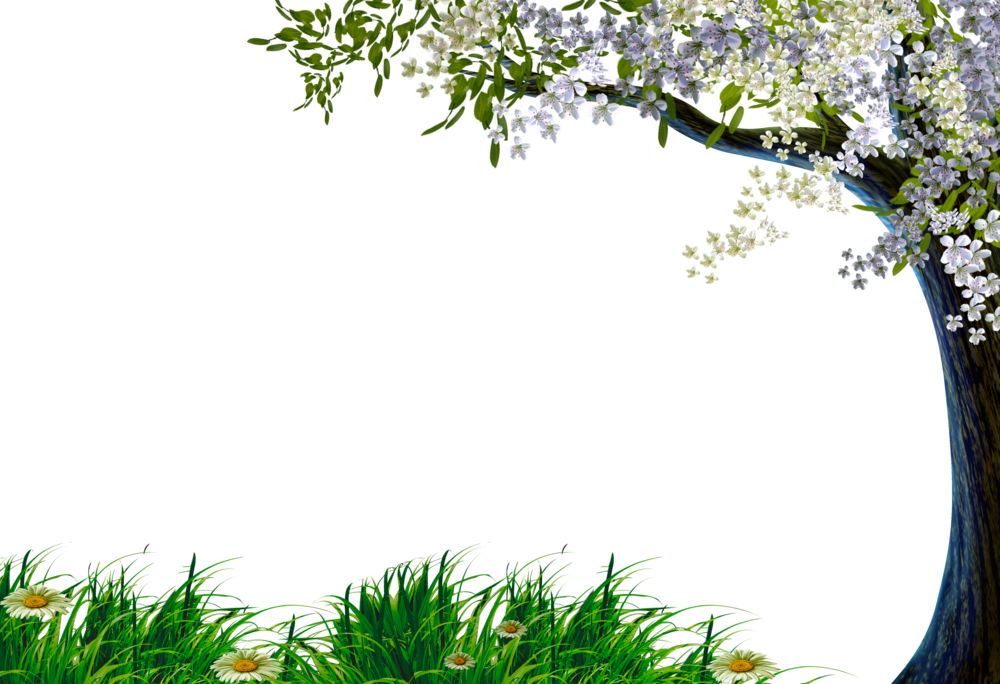 Тип проекта: информационно – исследовательскийУчастники проекта: дети – педагоги – родителиПо количеству участников: коллективный.По продолжительности реализации проекта: краткосрочный.
ПАСПОРТ  ПРОЕКТА:
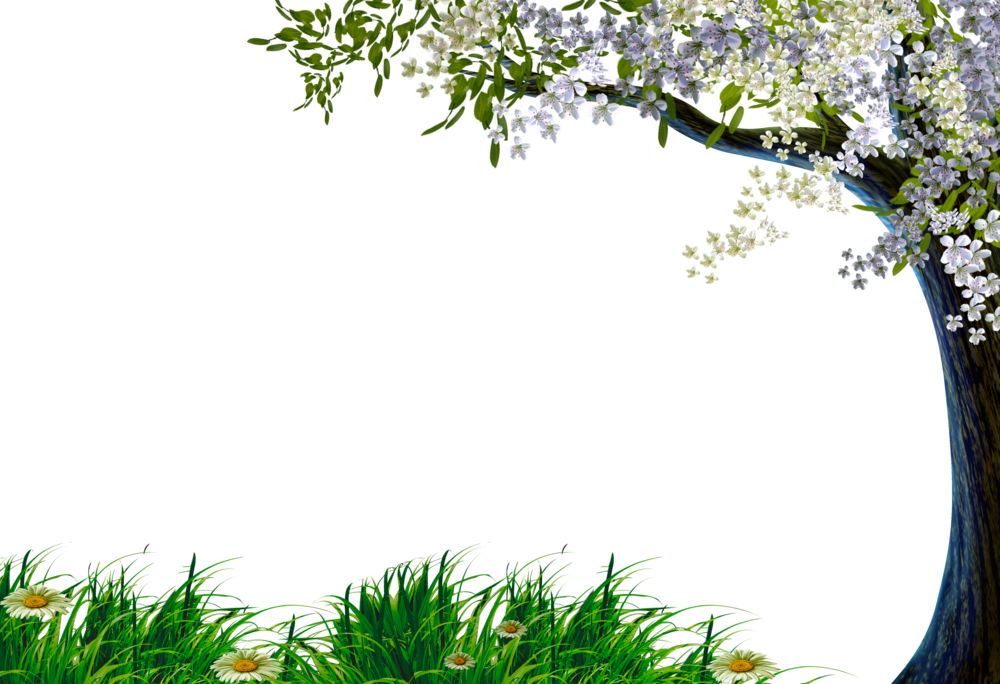 Актуальность проблемы:
 Дошкольный  возраст  самоценный  этап  в  развитии  экологической  
Культуры личности.  В  этом  возрасте  ребёнок  начинает  выделять  себя  из  окружающей  среды, развивается  эмоционально-ценностное  отношение  к  окружающему,  формируются основы нравственно-экологических позиций личности. Эколого-социальная  ситуация  сегодняшнего  дня  выдвигает  перед  специалистами дошкольного  образования  задачу  поиска  универсальных  средств  экологического воспитания в современных условиях. Одним  из таких средств, на наш взгляд, может быть  экологический  проект,  одной  из  немногих  технологий,  выводящий  педагога  за стены детского сада в окружающий мир и социальную действительность. Ежедневно во время прогулки дошкольники принимают участие в уборке территории своего  участка  и  каждый  раз  у  них  возникают  вопросы:  откуда  берется  столько мусора?  Куда  отвозят  мусор?  и  т.д.  Чтобы  ответить  на  эти  недетские  вопросы  и попытаться  решить  “мусорную  проблему”,  мы  разработали проект  «Мы  с  природой дружим, мусор нам не нужен!».
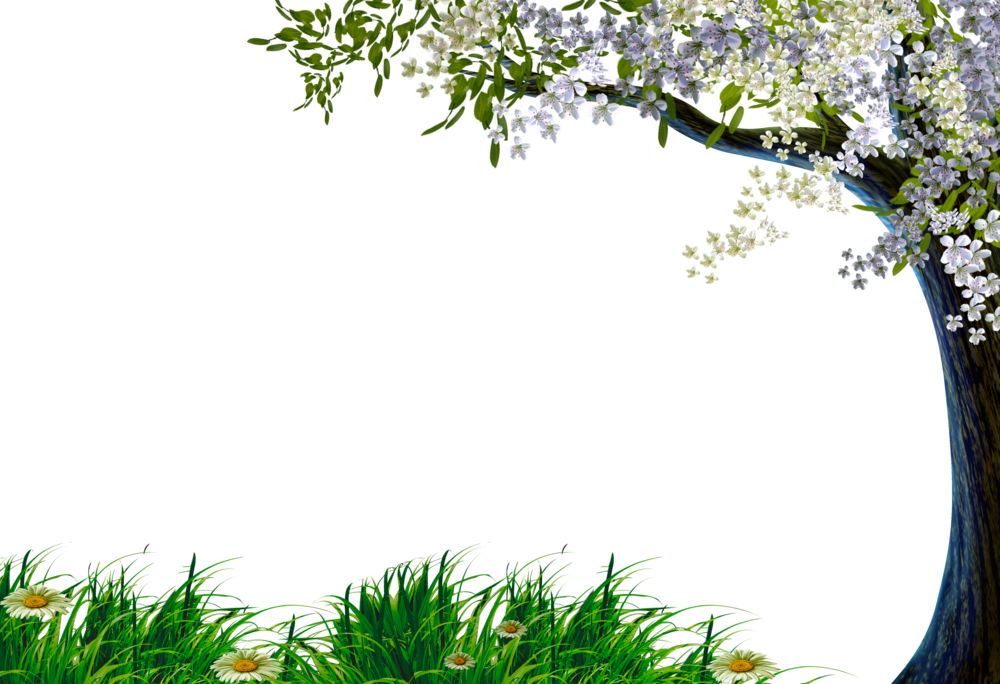 Цель проекта:   
Сформировать  у  детей  знания  о  разнообразных  видах  деятельности  по  защите природы. (В  процессе  углубления  и  расширения  знаний  у  детей  о  бытовых отходах  и  их  свойствах  формировать  экологическую  культуру  и  бережное отношение к природе). 
    Задачи проекта:
Дать детям представление о видах бытовых отходов и их свойствах.  
Дать  детям  представления  об  опасности бытовых  отходов  в  жизни      человека  и живых организмов.
Уточнить представления у детей об основных источниках загрязнения земли, воды, воздуха, его последствиях, мероприятиях по предотвращению загрязнения.  
 Найти способы использования вторичных ресурсов бросового материала.
 Воспитывать  экологическую культуру.
    Проблема: Проблема мусора – одна из самых актуальных проблем современности. Она касается любого из нас. Свалки и другие скопления мусора являются серьёзным источником экологической опасности. В решении данной проблемы большую роль играет формирование экологического грамотного поведения у наших воспитанников – дошкольников, в том числе и их родителей.
Этапы реализации проекта:
    1этап – подготовительный.
• изучение методической и художественной литературы по теме проекта;
• формирование проблемных вопросов;
• планирование совместной деятельности;
• создание условий для реализации проекта.                                                                                            
    2 этап – организационный.
   НОД
   Беседы 
   Наблюдение
   Экспериментирование
   Чтение
   Игровая деятельность
   Художественное творчество
   Труд
   Работа с родителями
    3 этап – практическая деятельность.
•Разработать папку передвижку ,консультацию для  родителей «Жалобная книга природы»
• участие детей и родителей  в фотовыставке «Наши добрые дела!».
•создание презентации «Мы с природой дружим, мусор нам не нужен!».
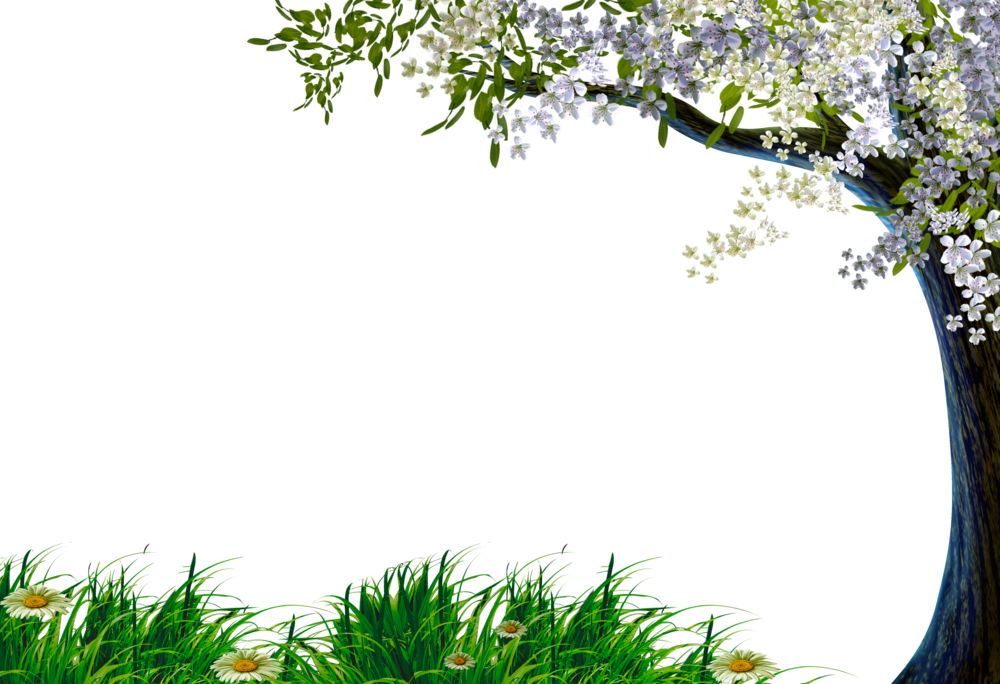 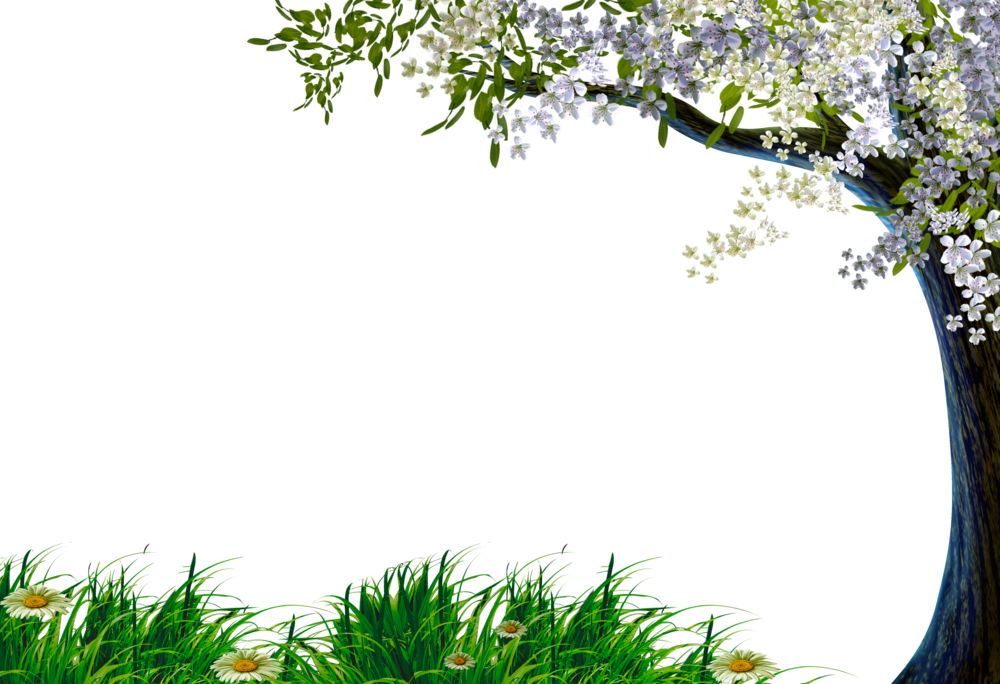 4. Ожидаемые результаты
 - непосредственное участие родителей и детей в организации различных экологических мероприятий
 - повышение уровня знаний у родителей и детей об экологии родного  края, охране природы  
- благоустройство и украшение участка в детском саду с использованием «бытовых отходов»  
 -  привлечение родителей к посильному участию в деле экологического воспитания детей
 - осознание детьми и взрослыми значимости охраны природы, экологически целесообразного поведения      в окружающей среде, не засорять ее.
Заключение 
В результате  реализации нашего проекта произошло осознание детьми значимости охраны природы, что нельзя мусорить бездумно. У детей сформировались знания о значимости охраны природы, экологически целесообразного поведения в окружающей среде, не засорять ее.  Результатом данного проекта является повышение уровня знаний у детей и родителей об экологии родного края, охране природы.
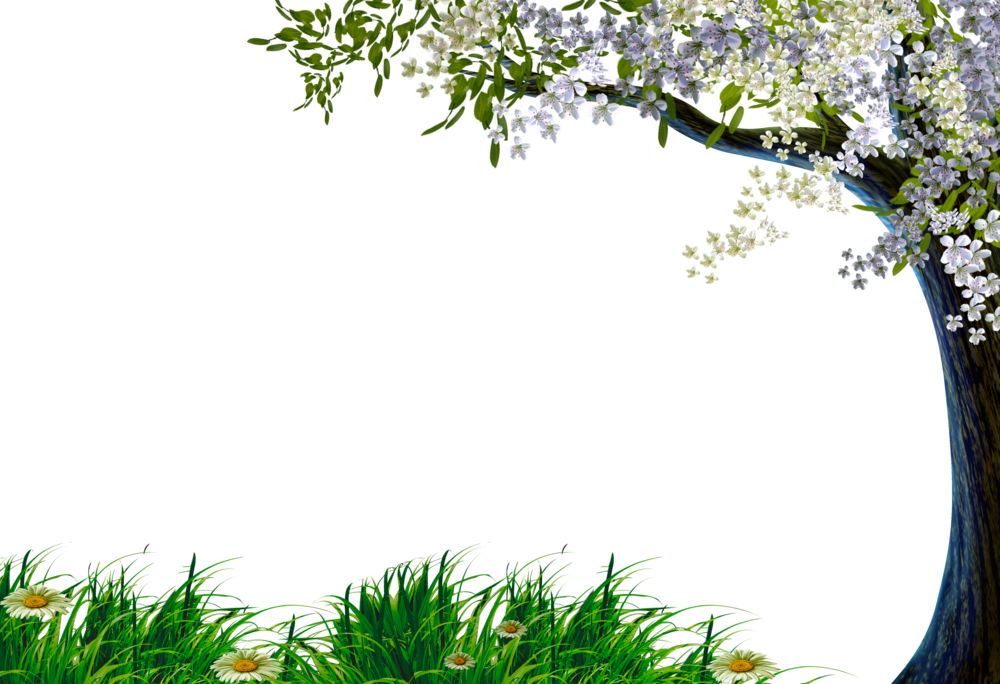 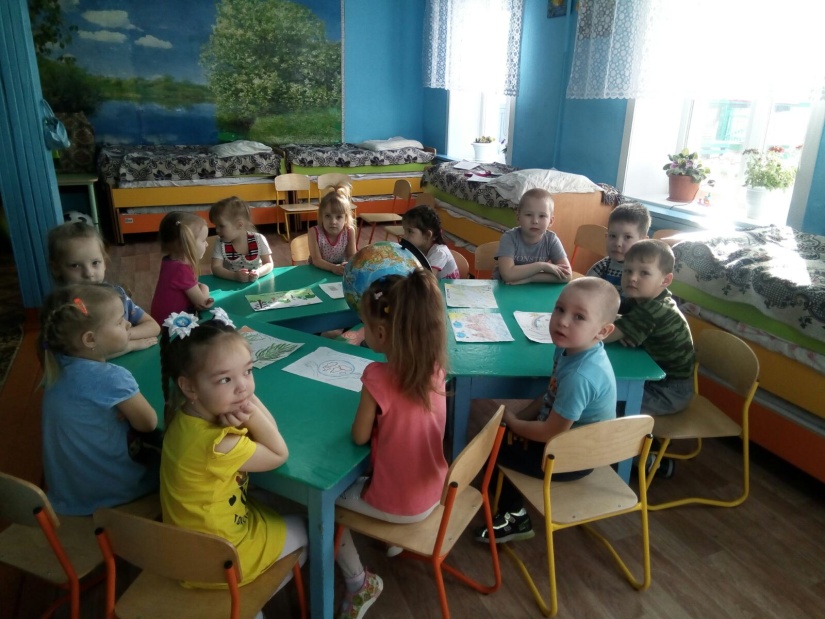 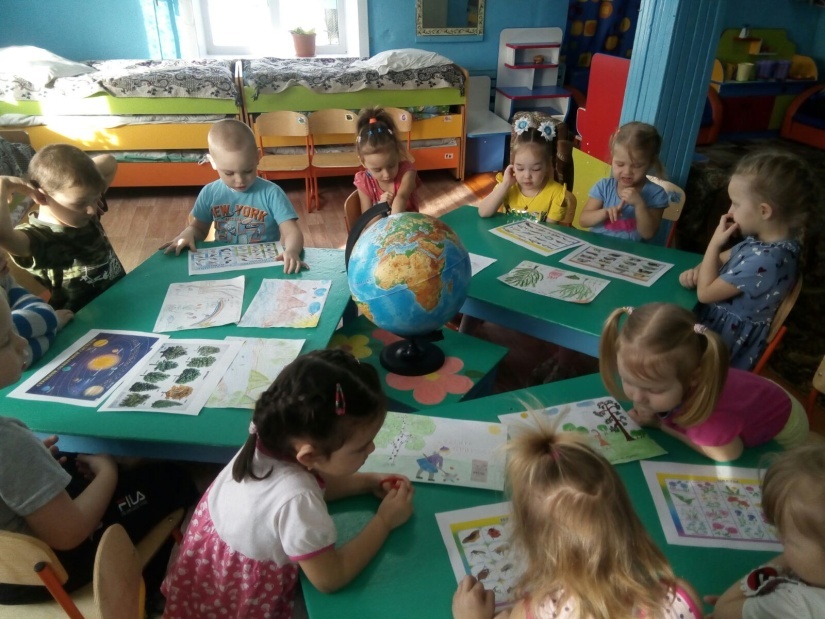 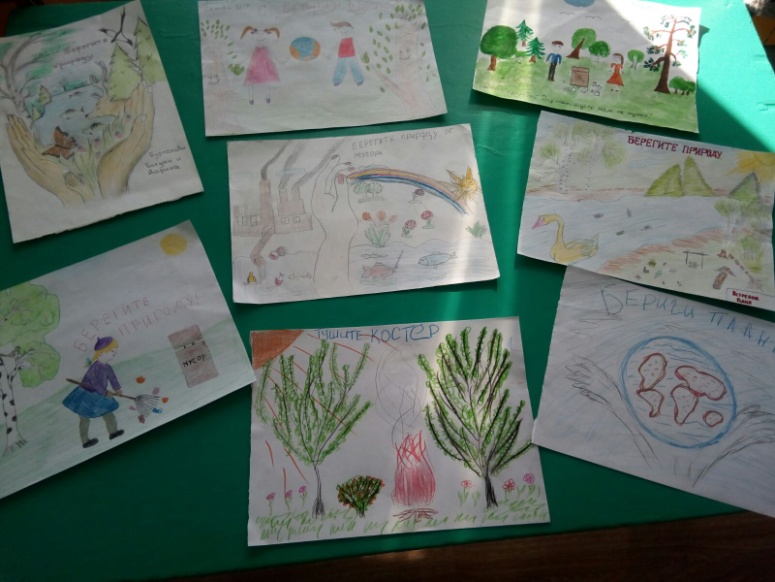 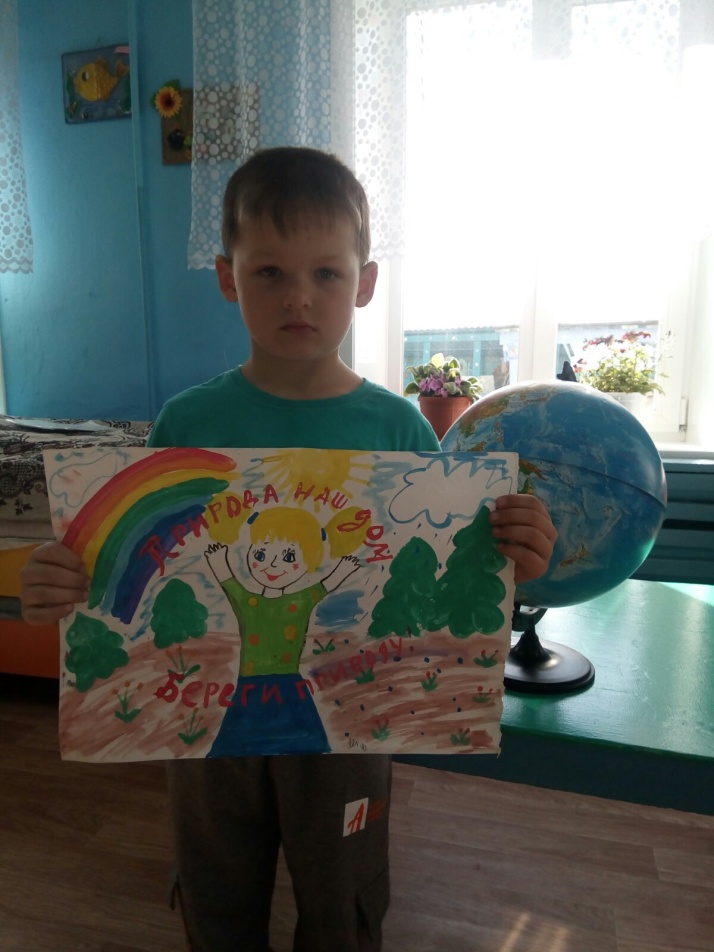 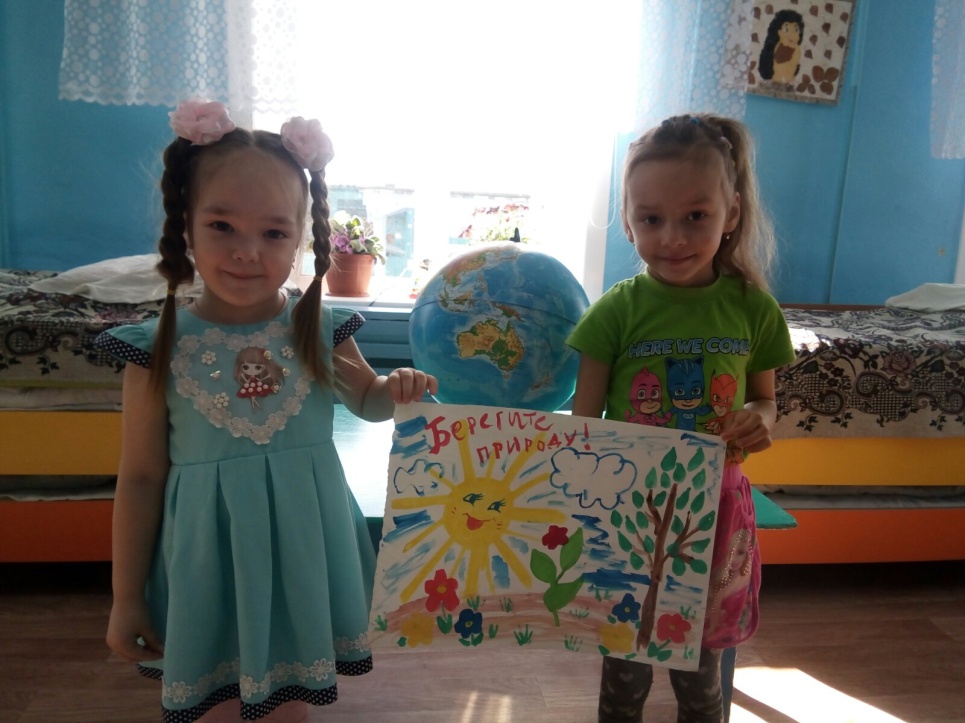 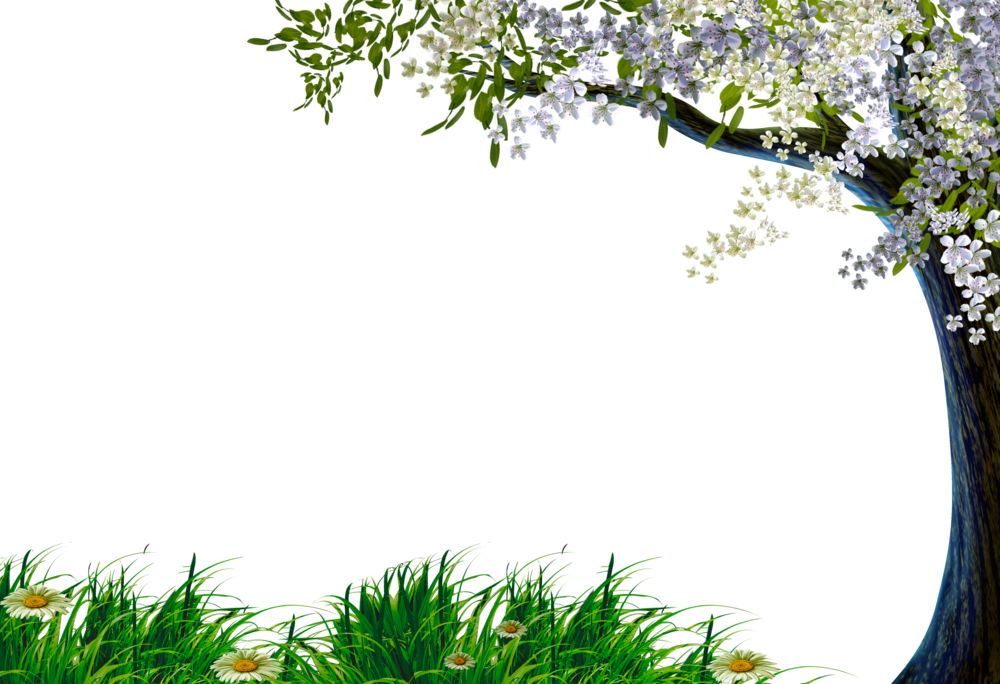 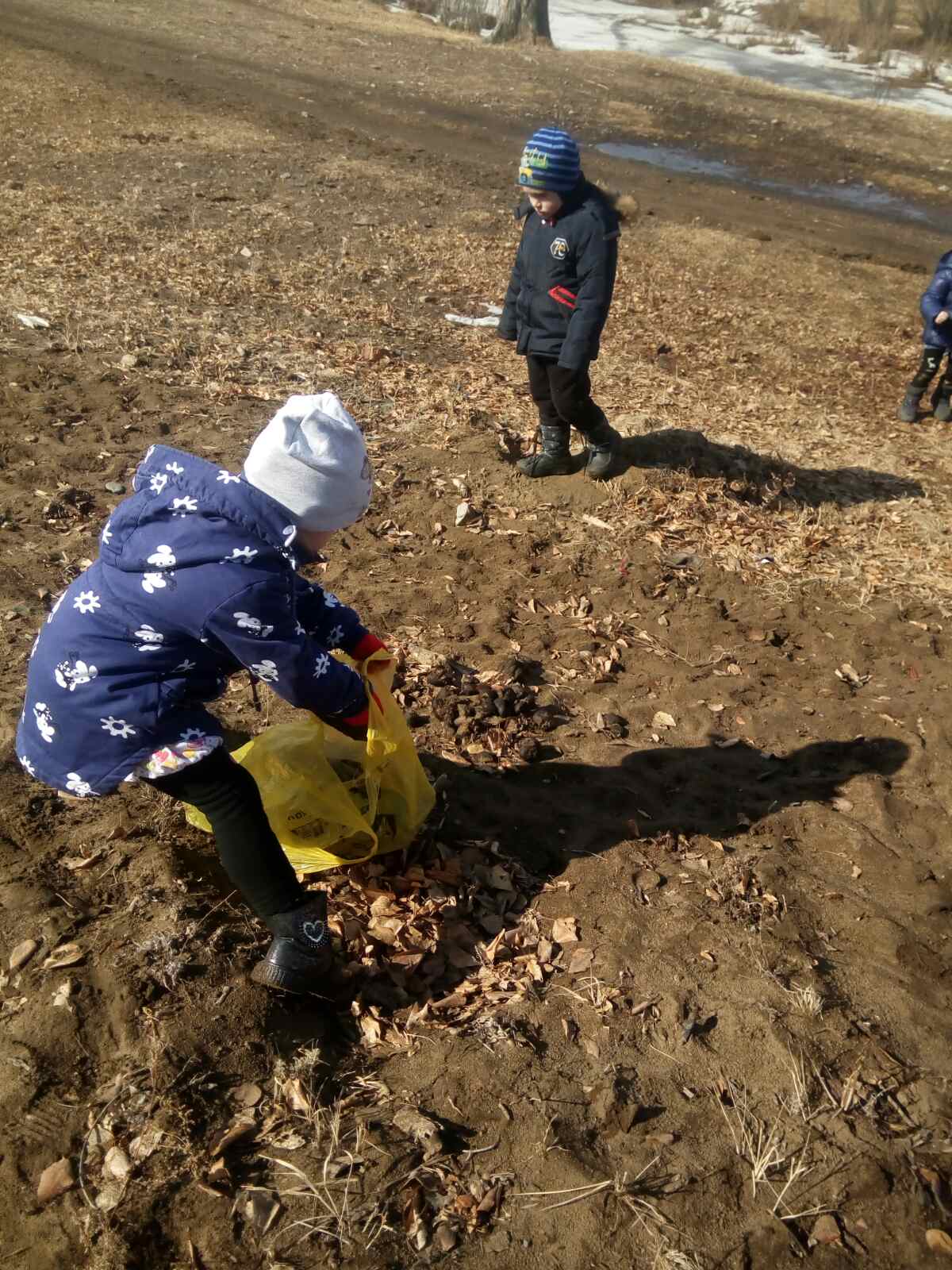 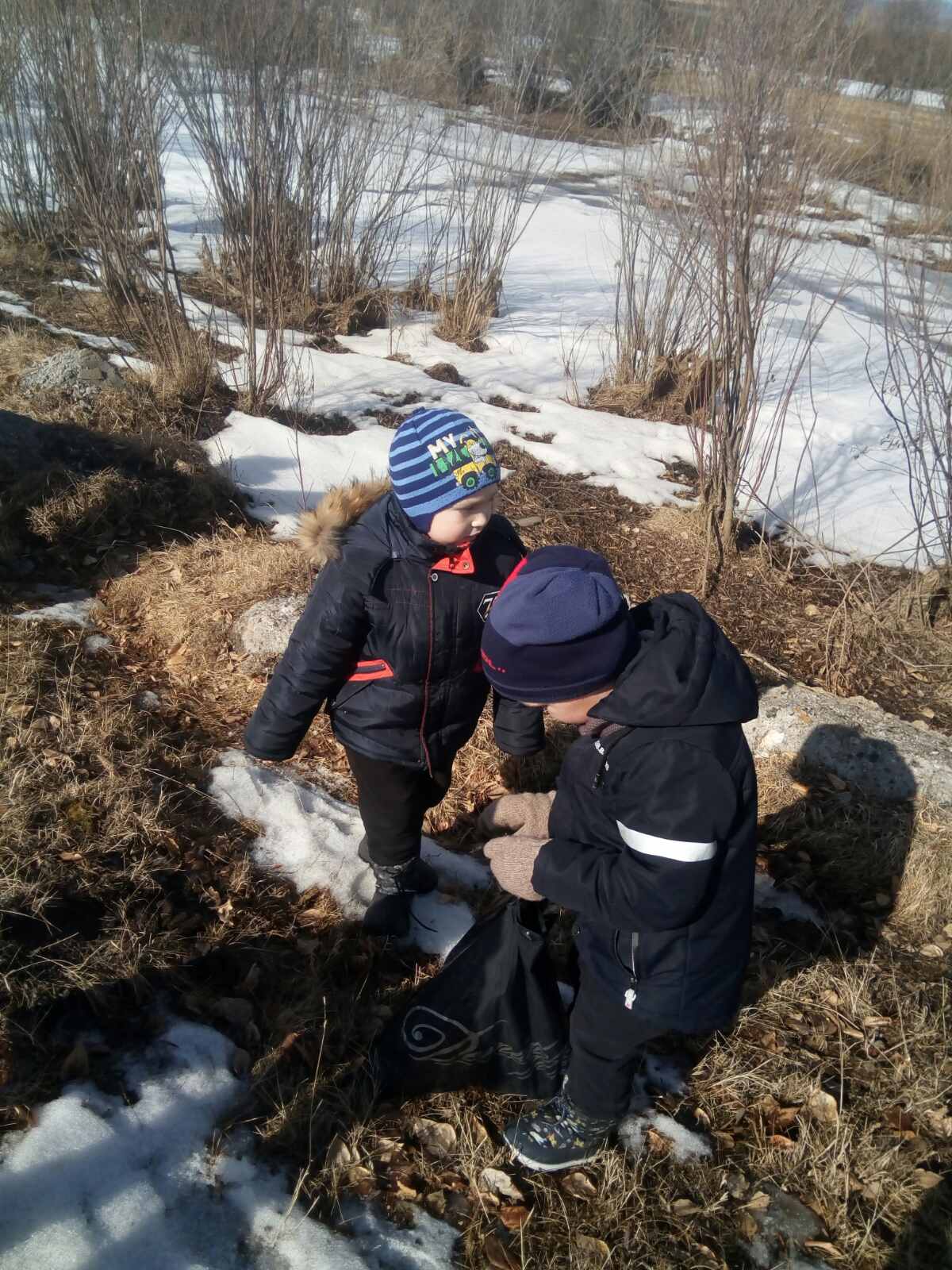 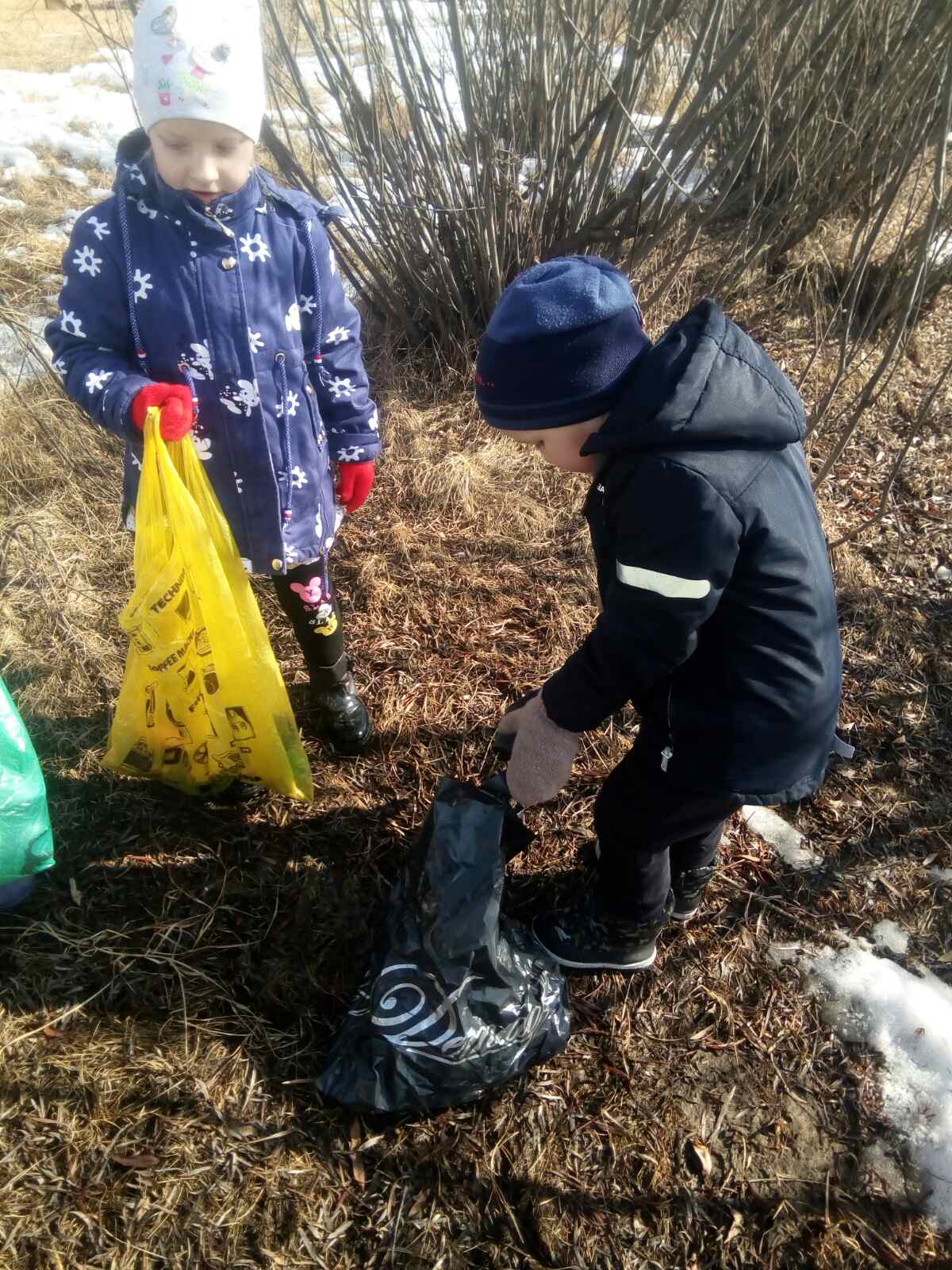 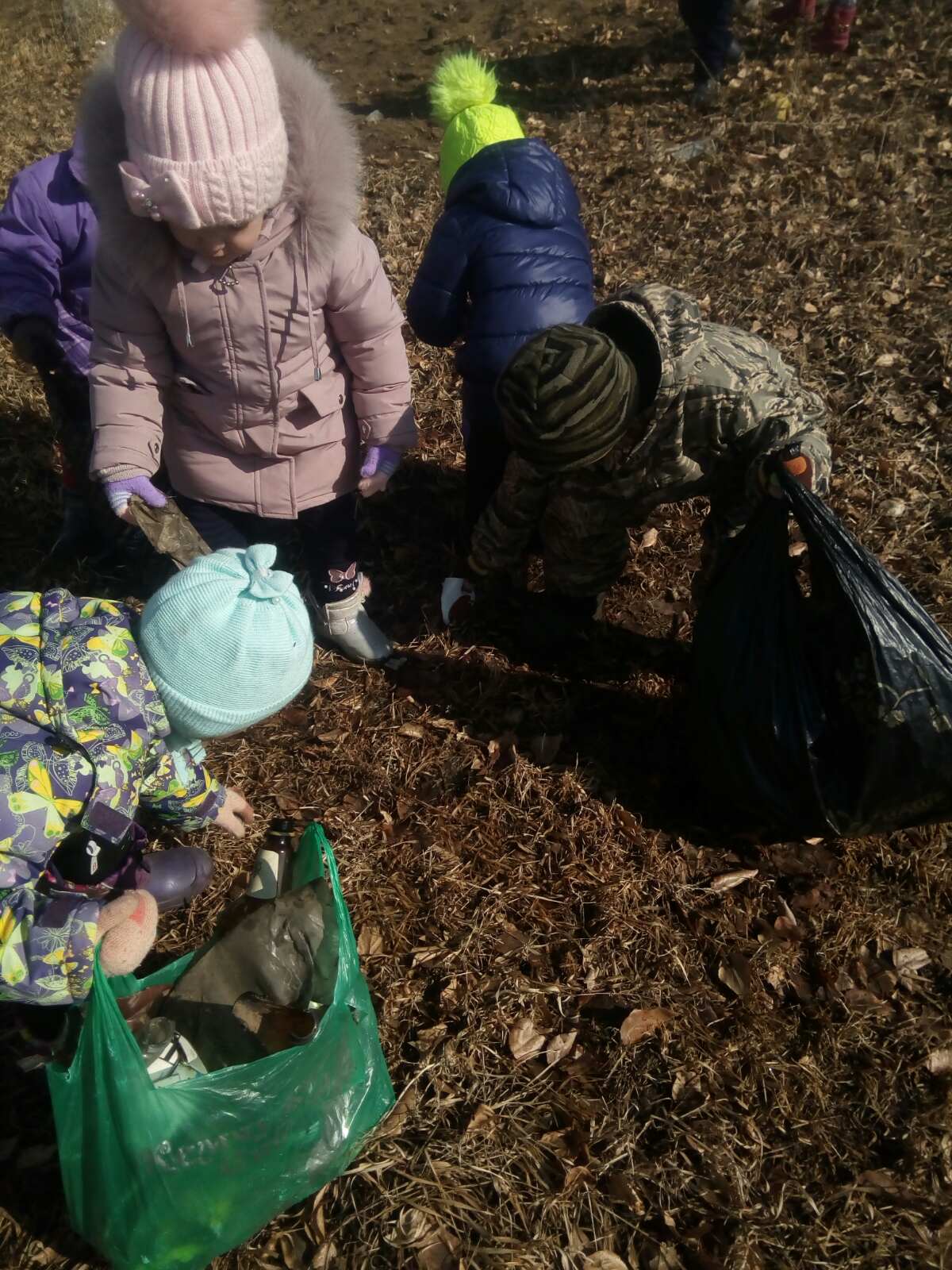 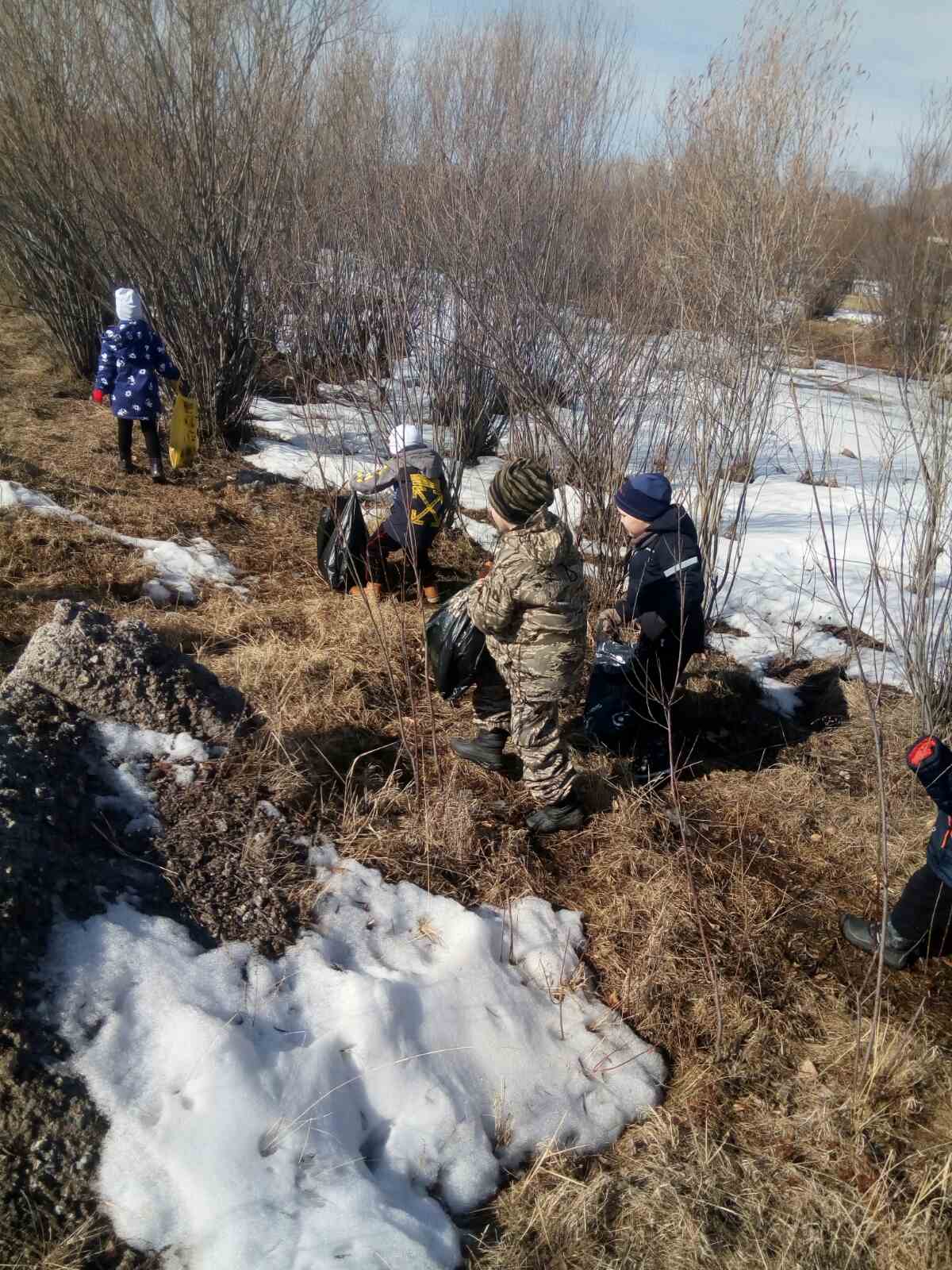 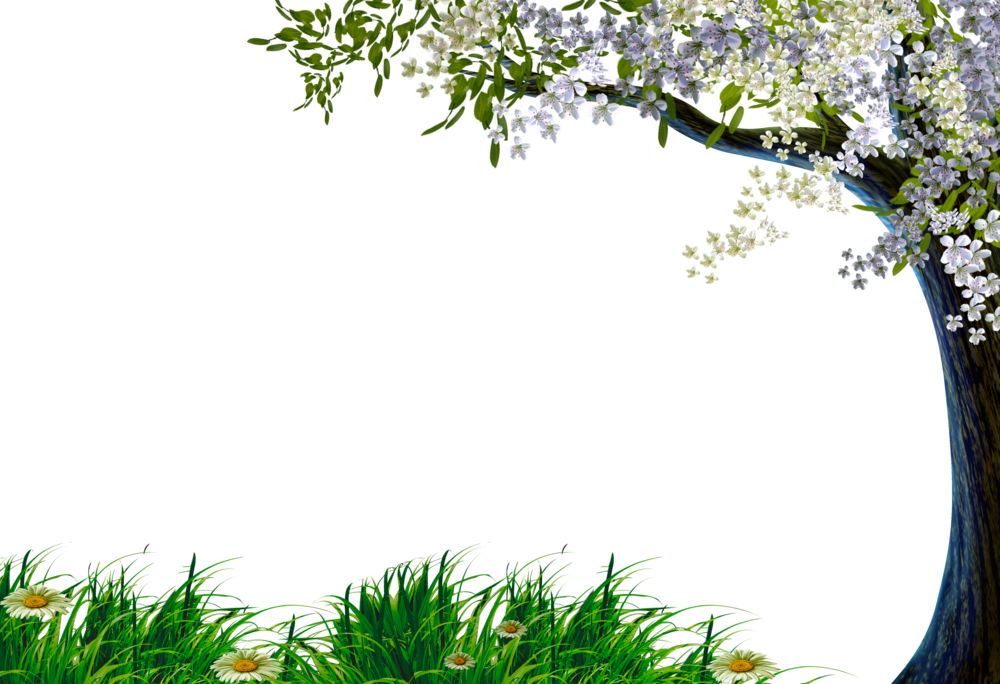 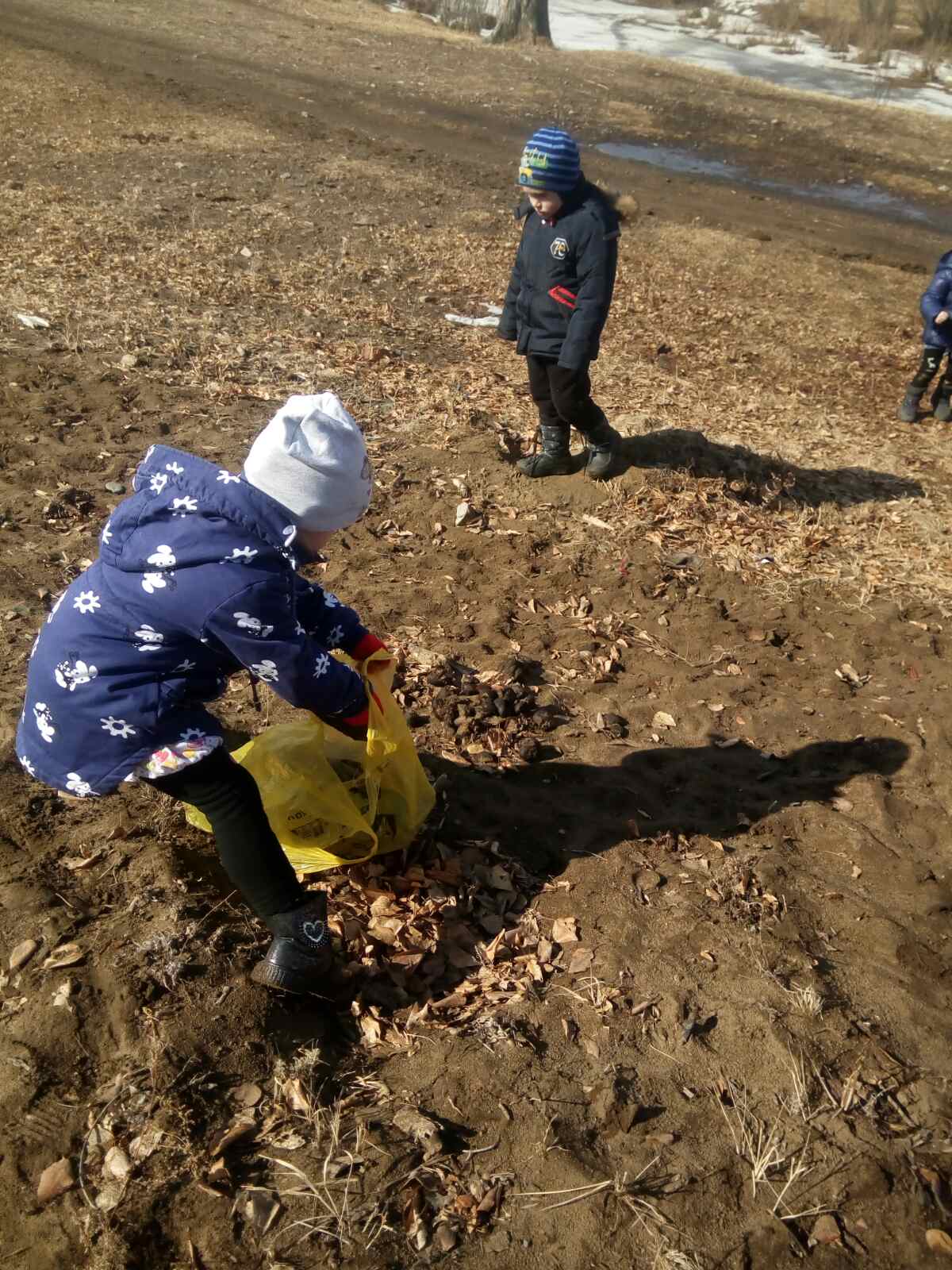 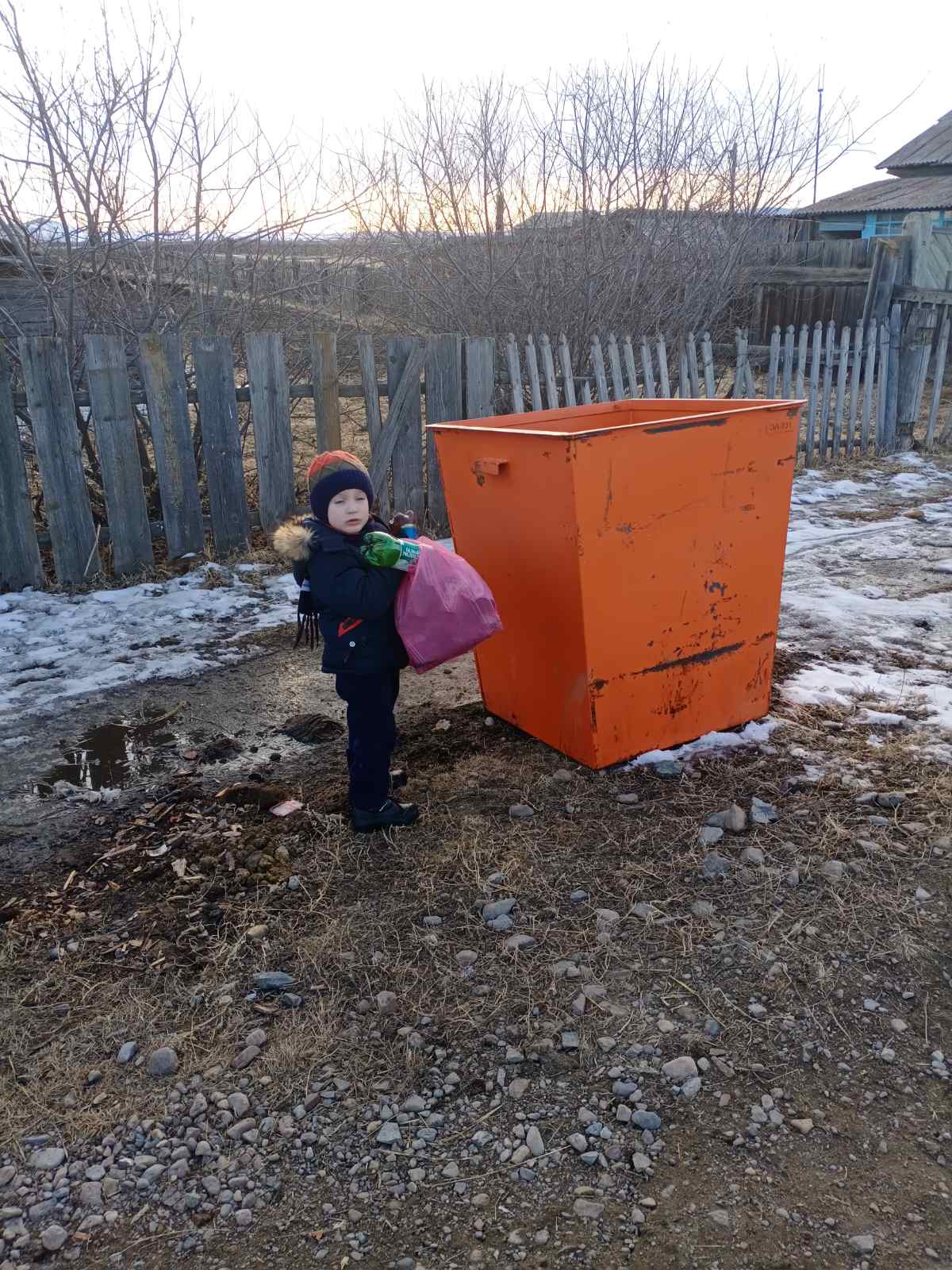 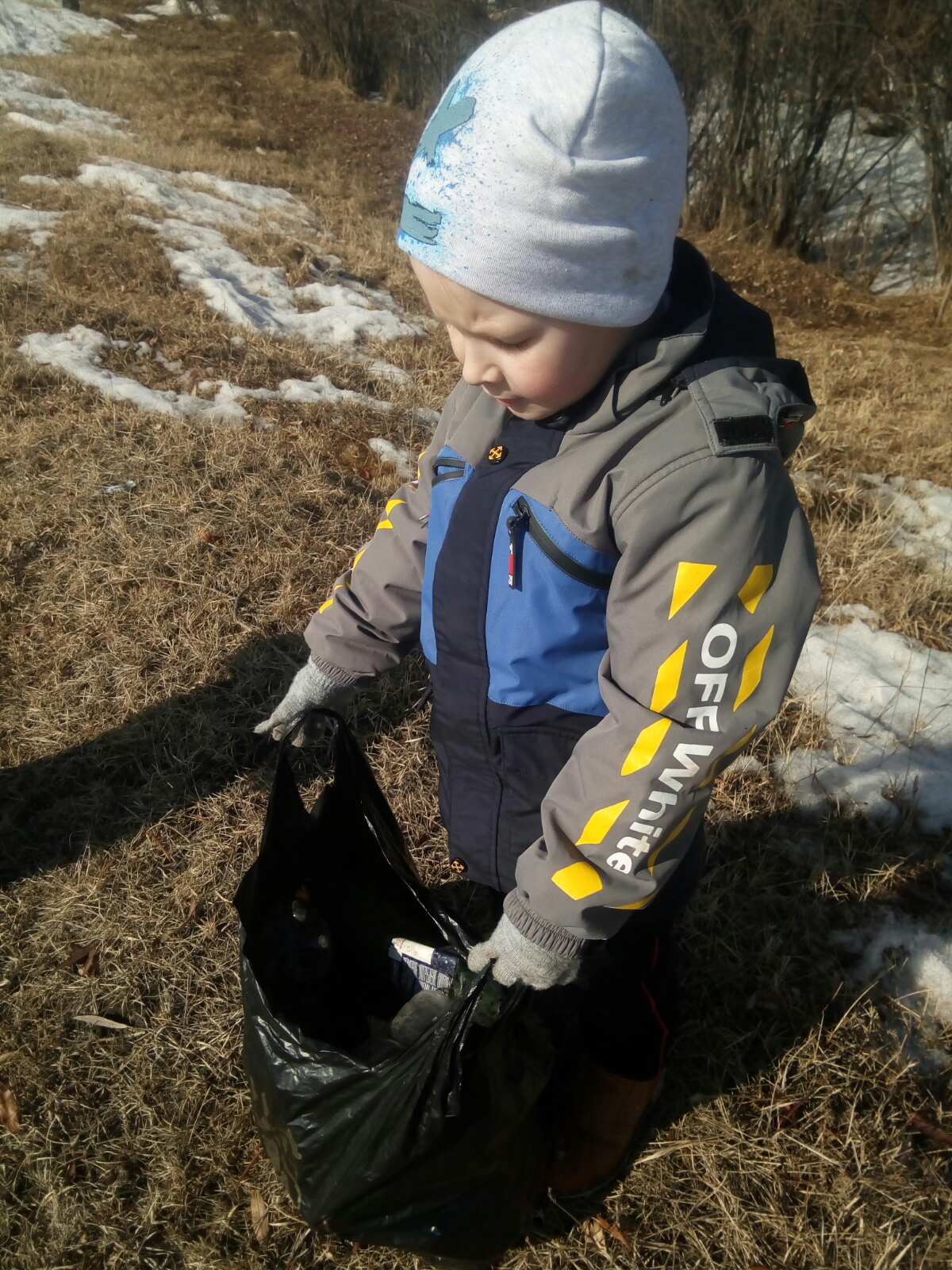 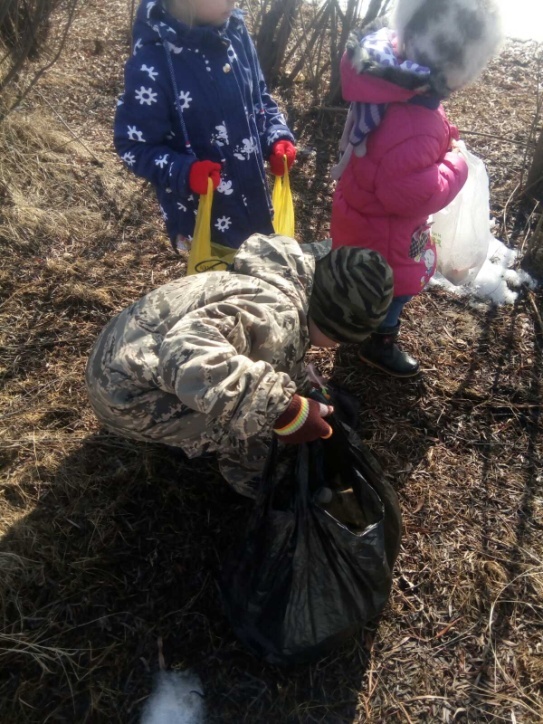 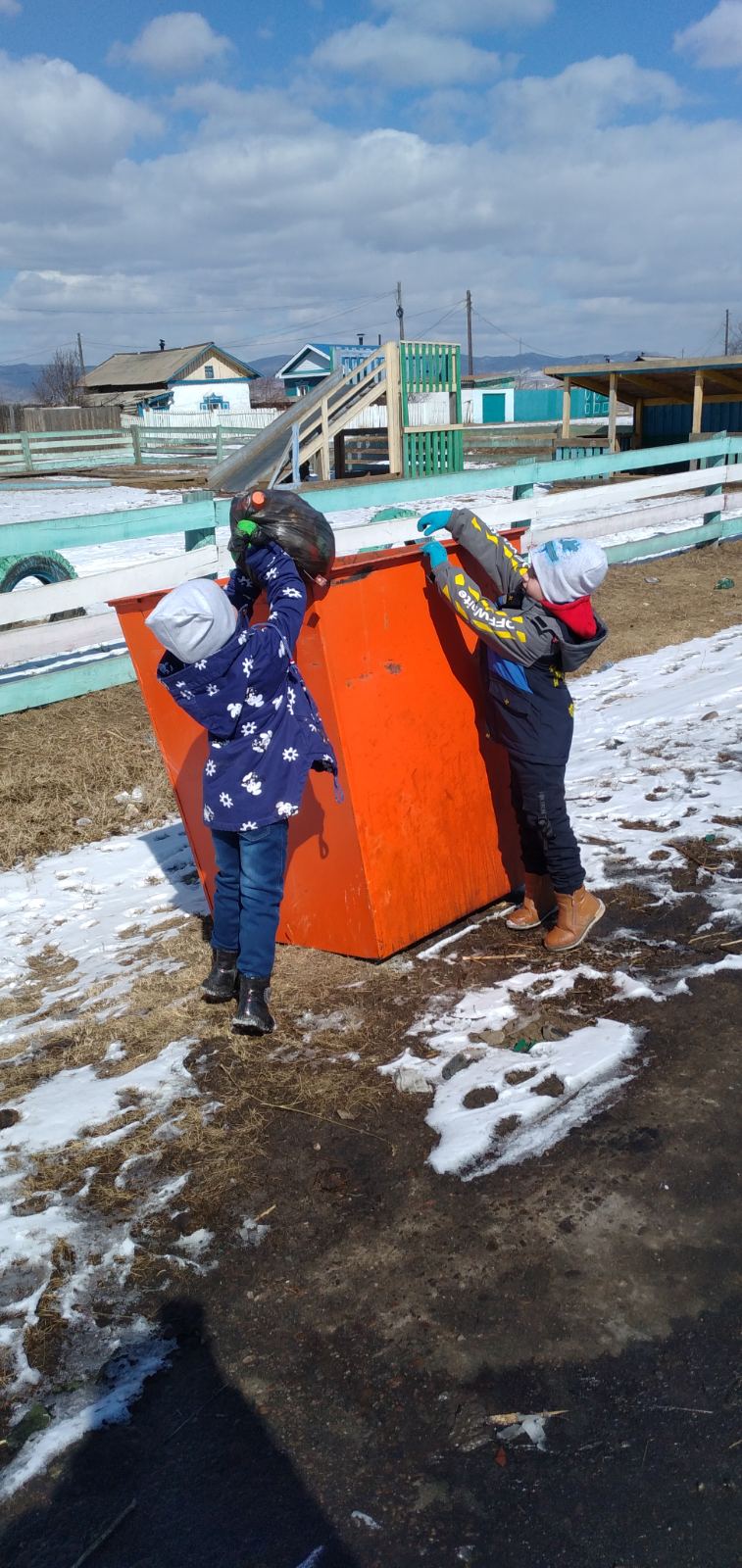 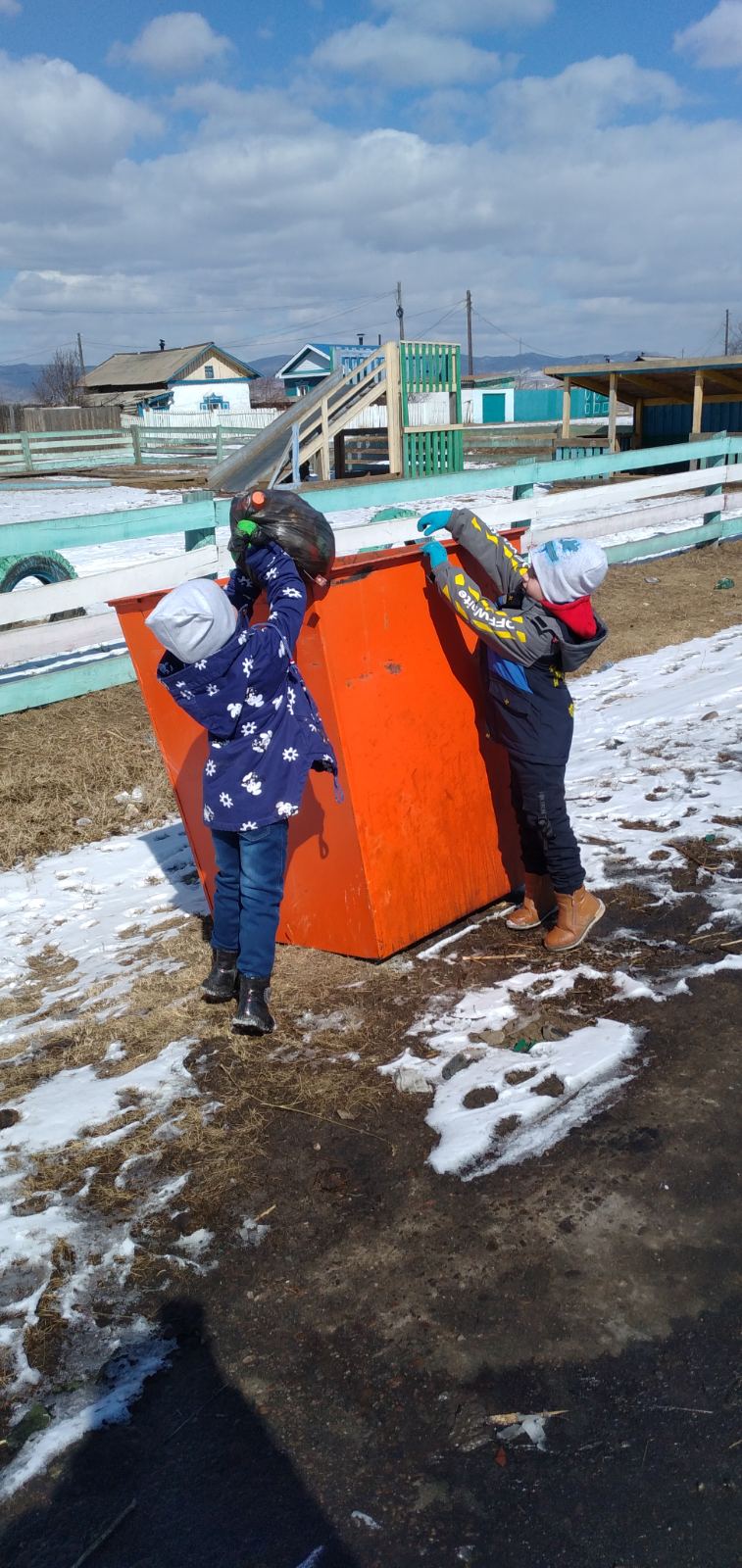 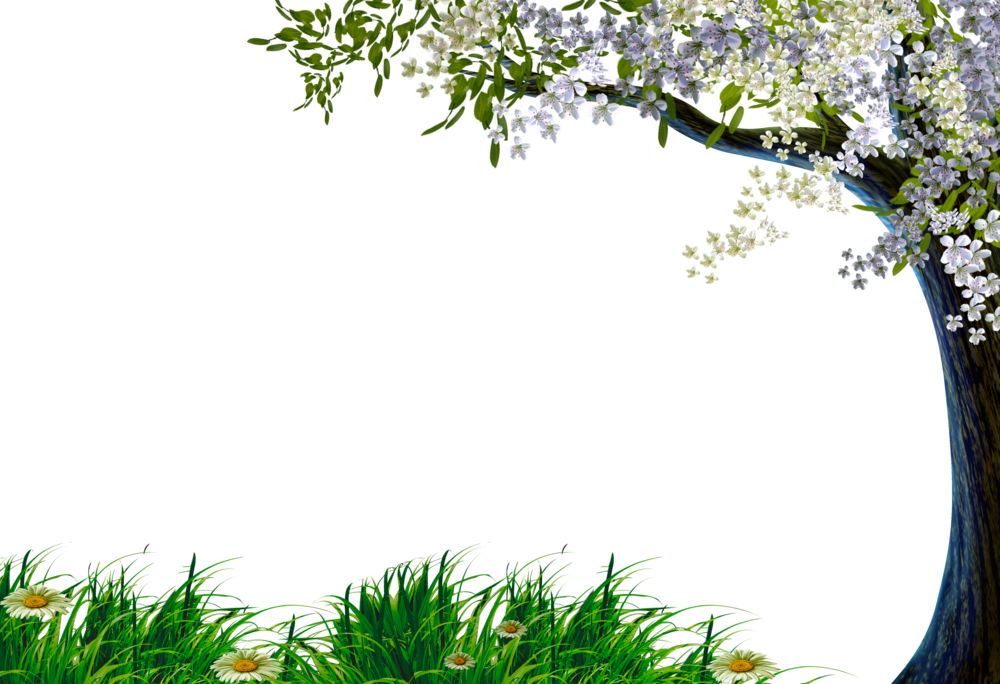 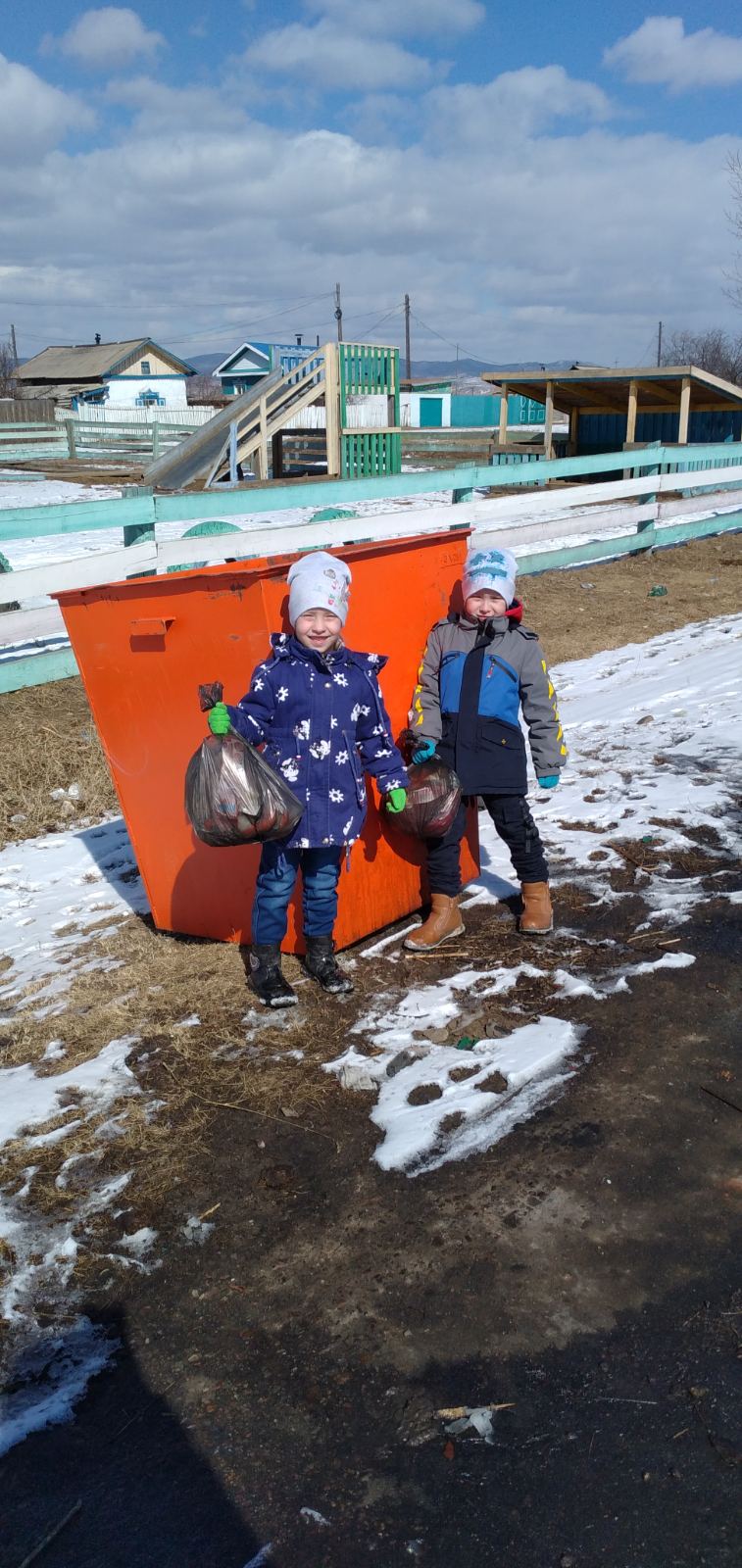 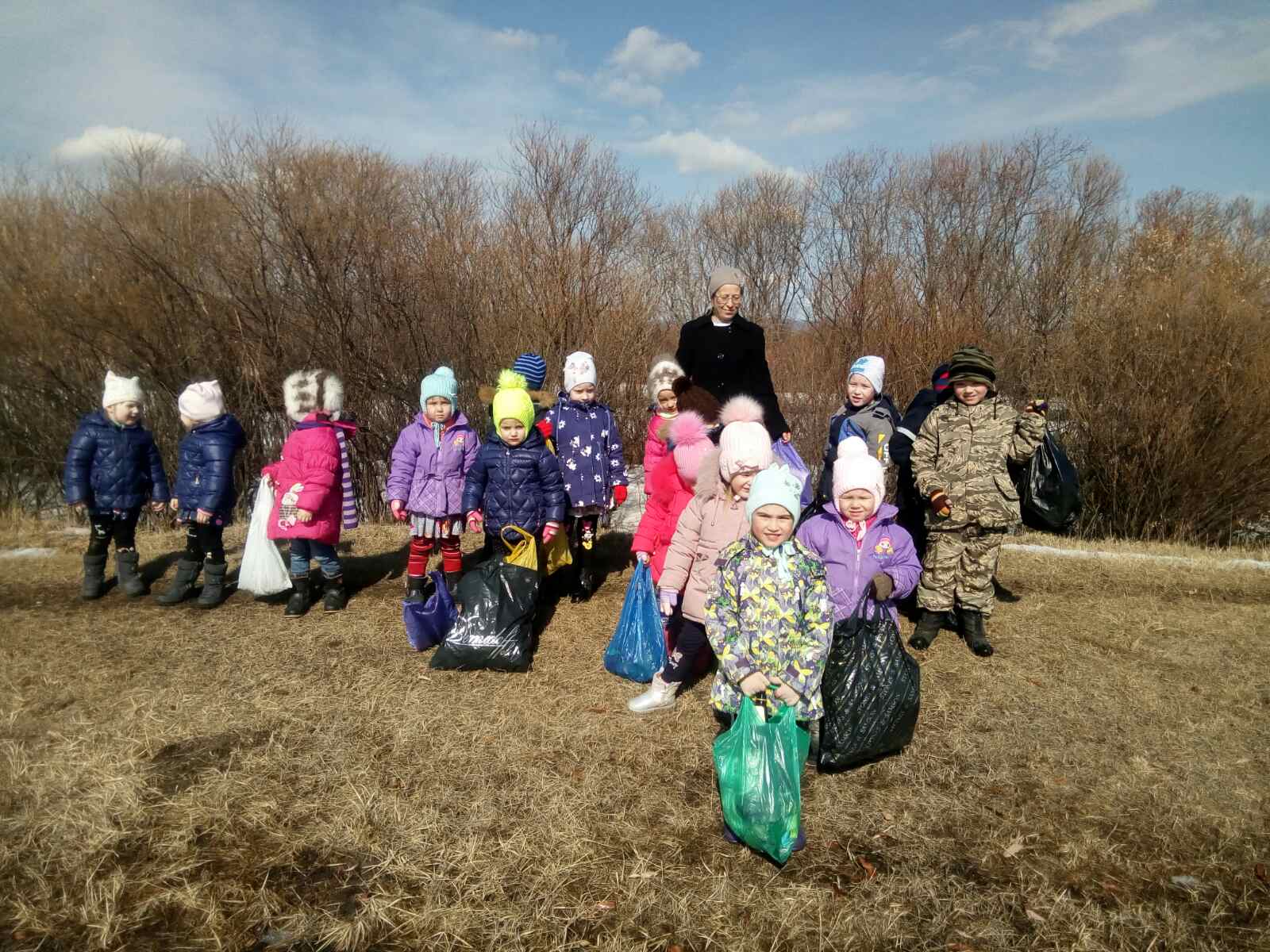 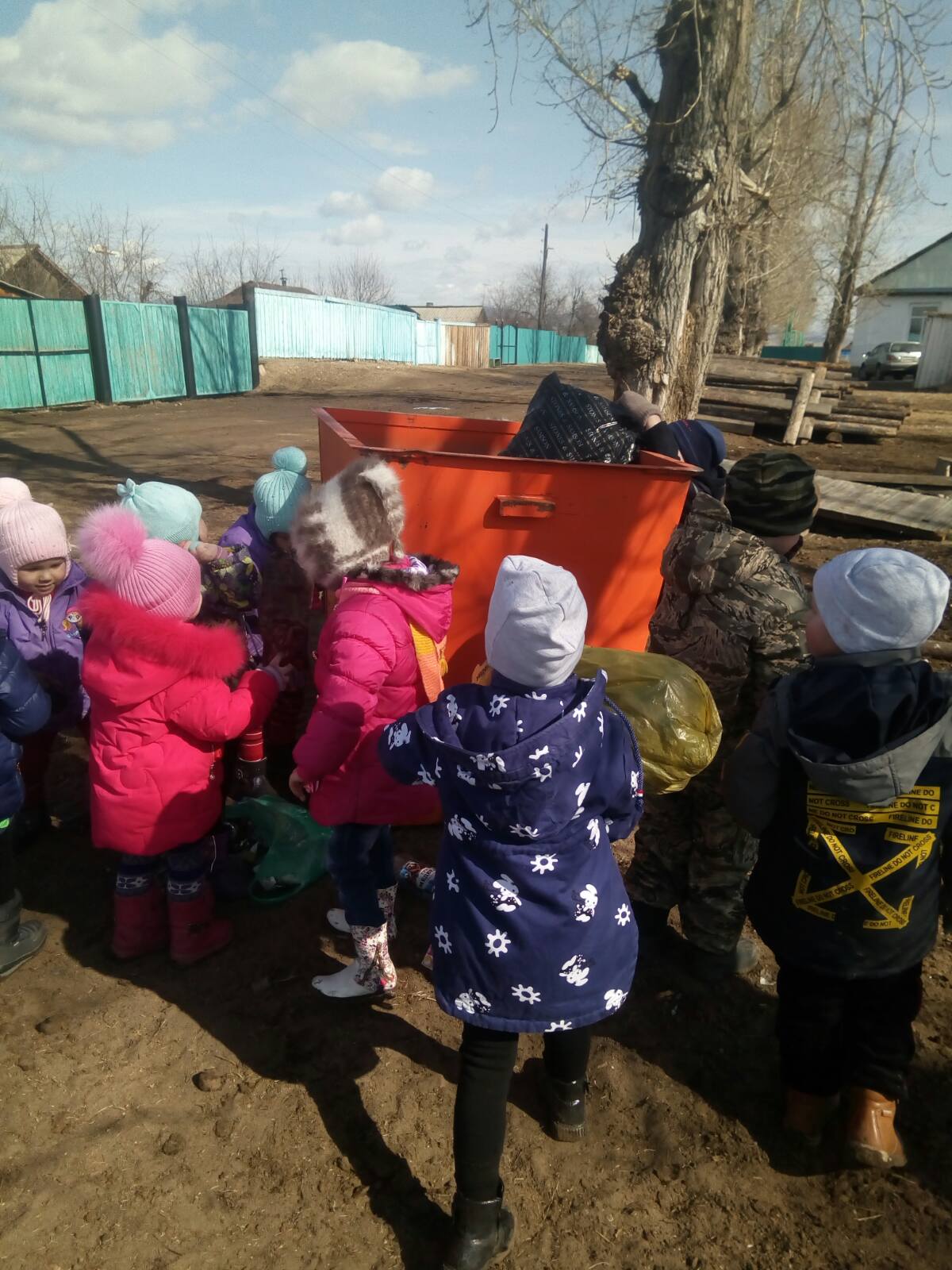 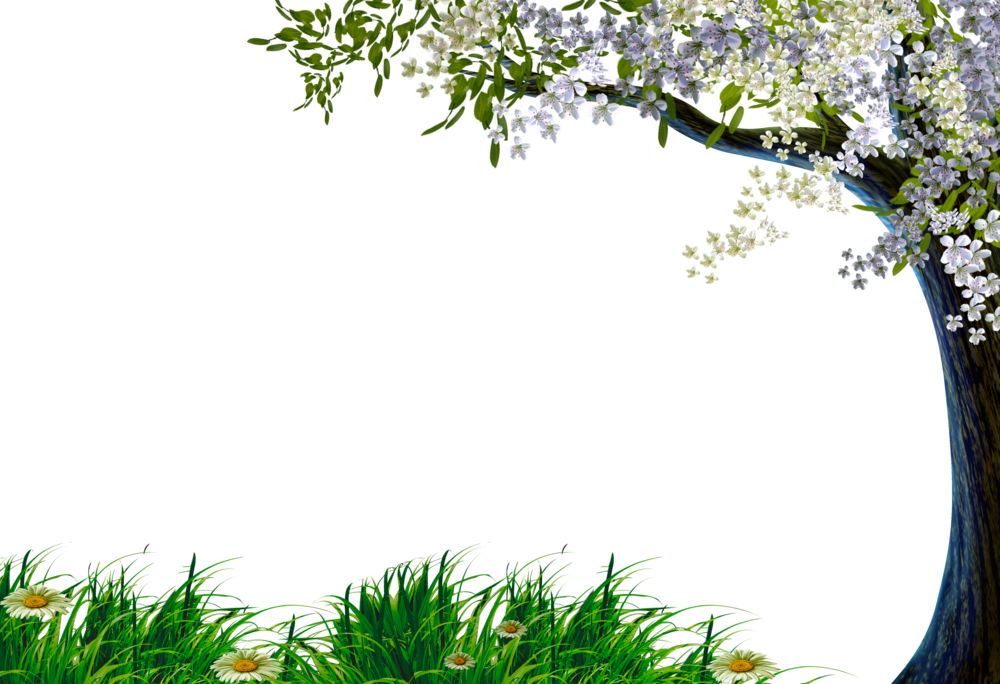 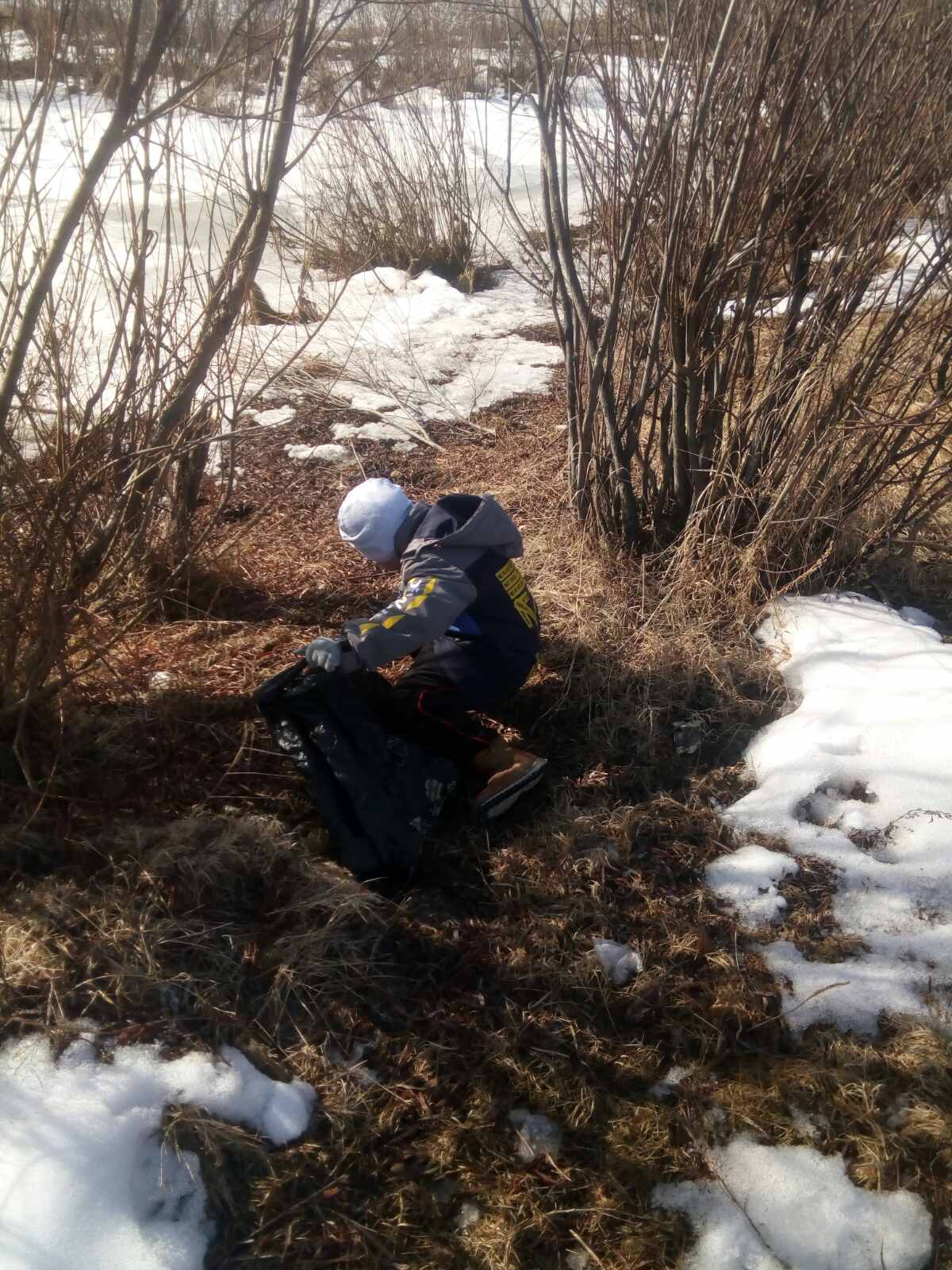 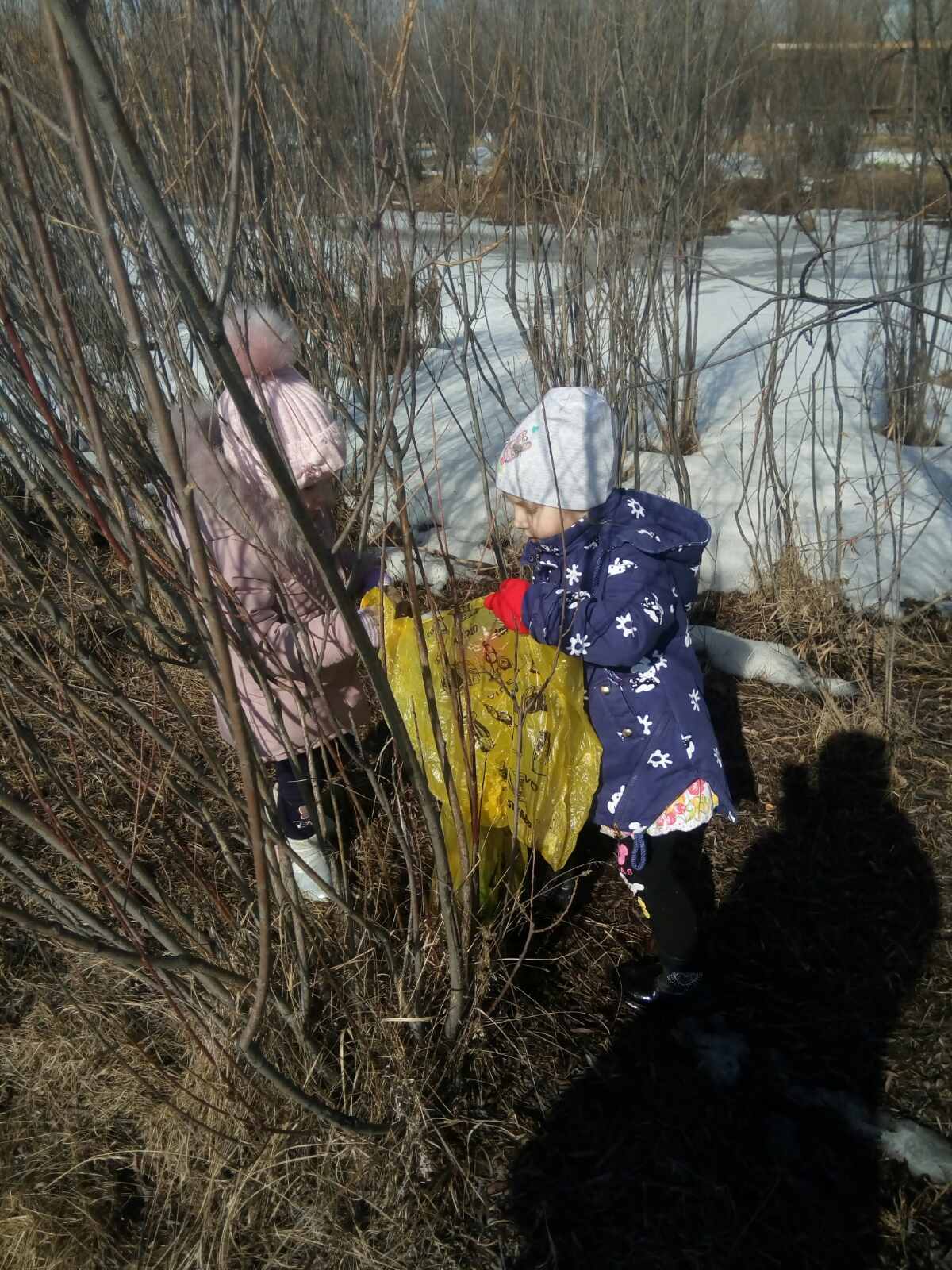 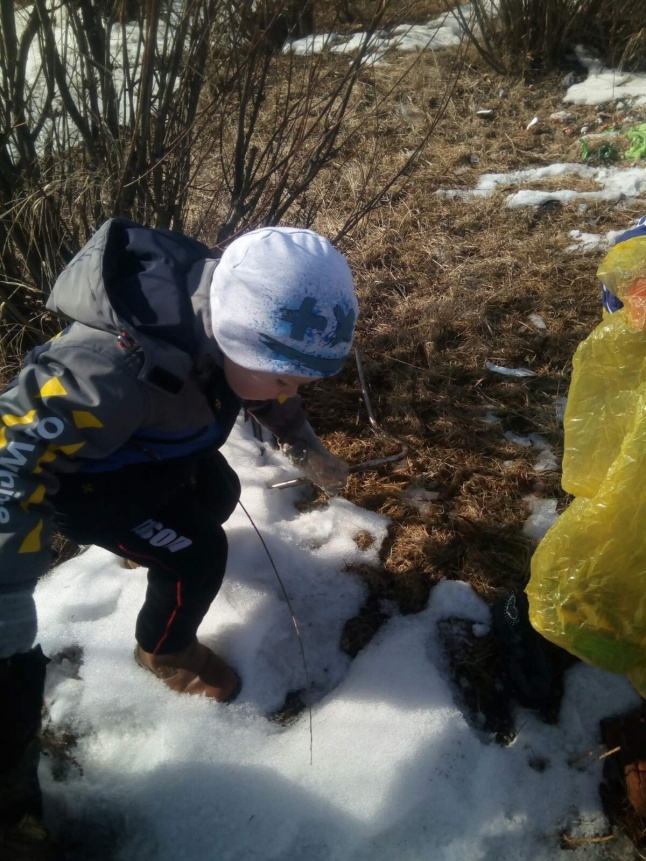 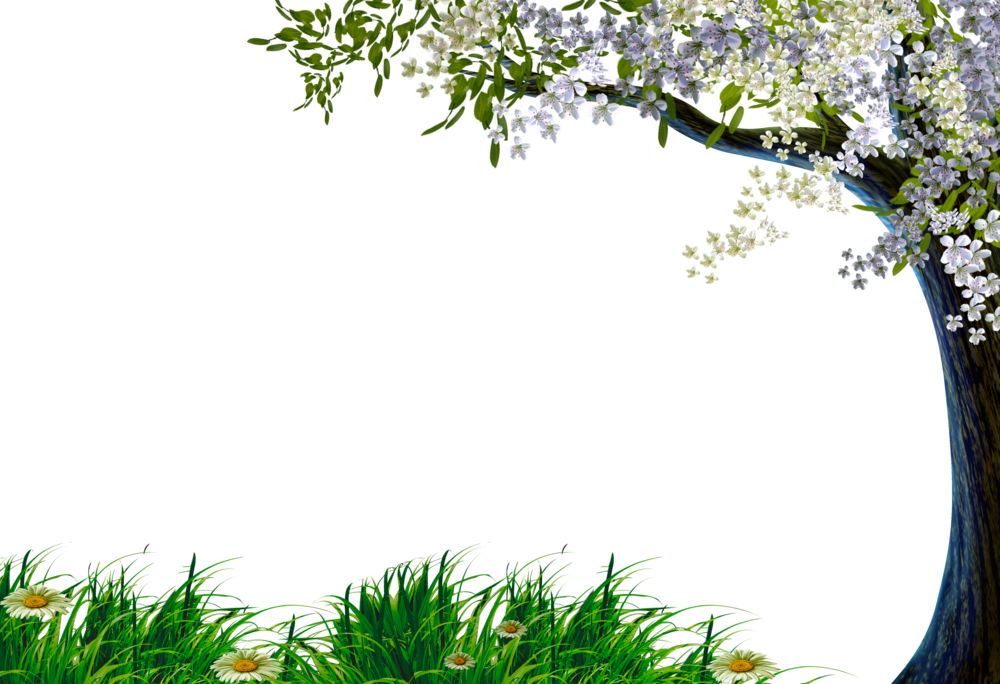 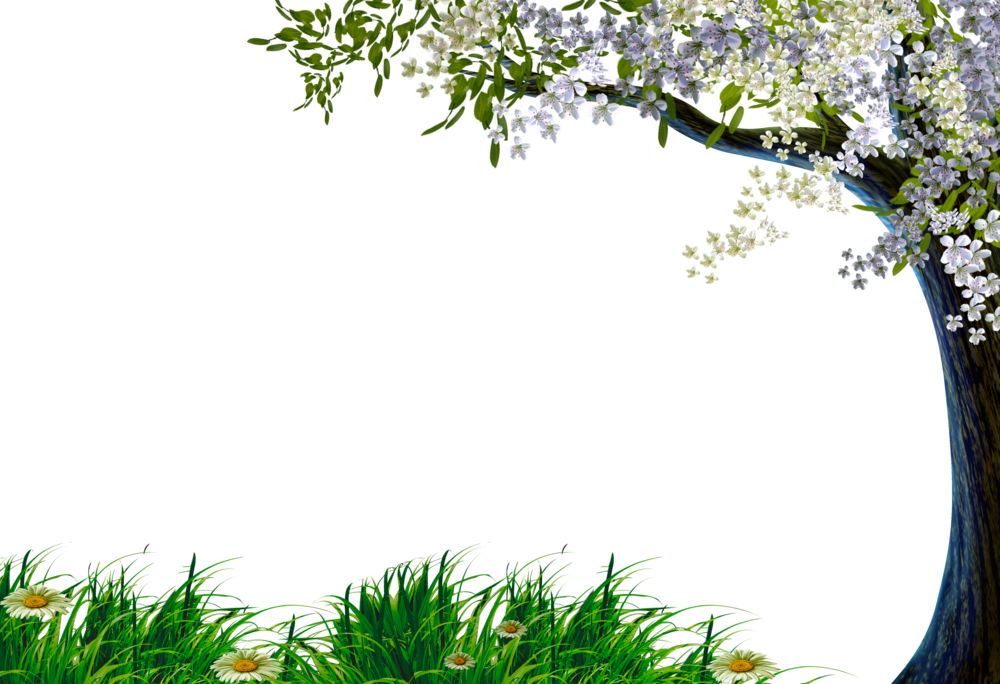 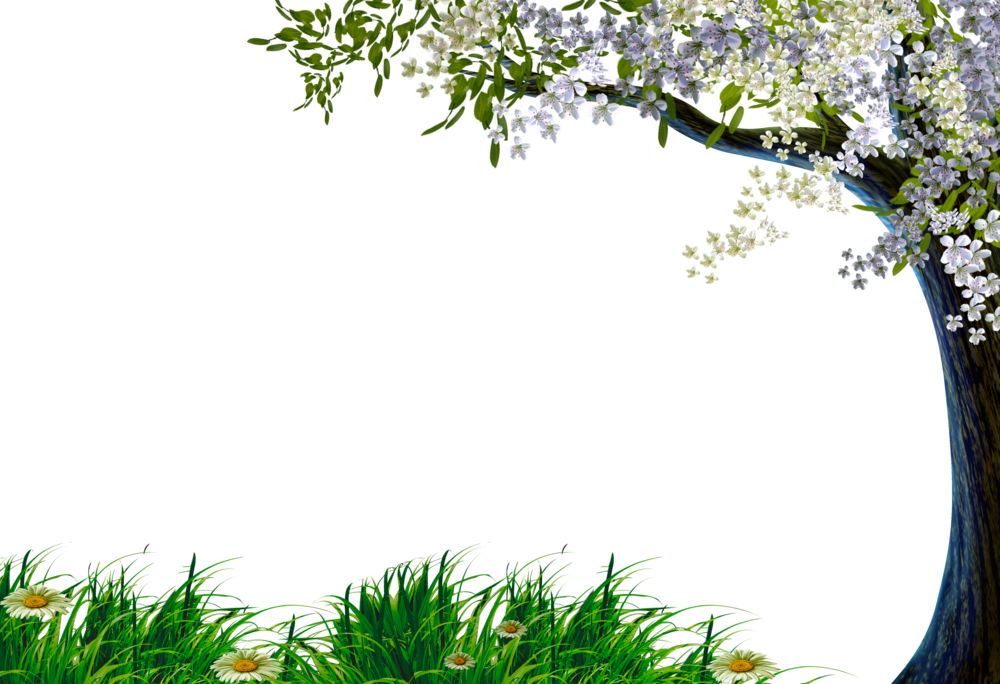 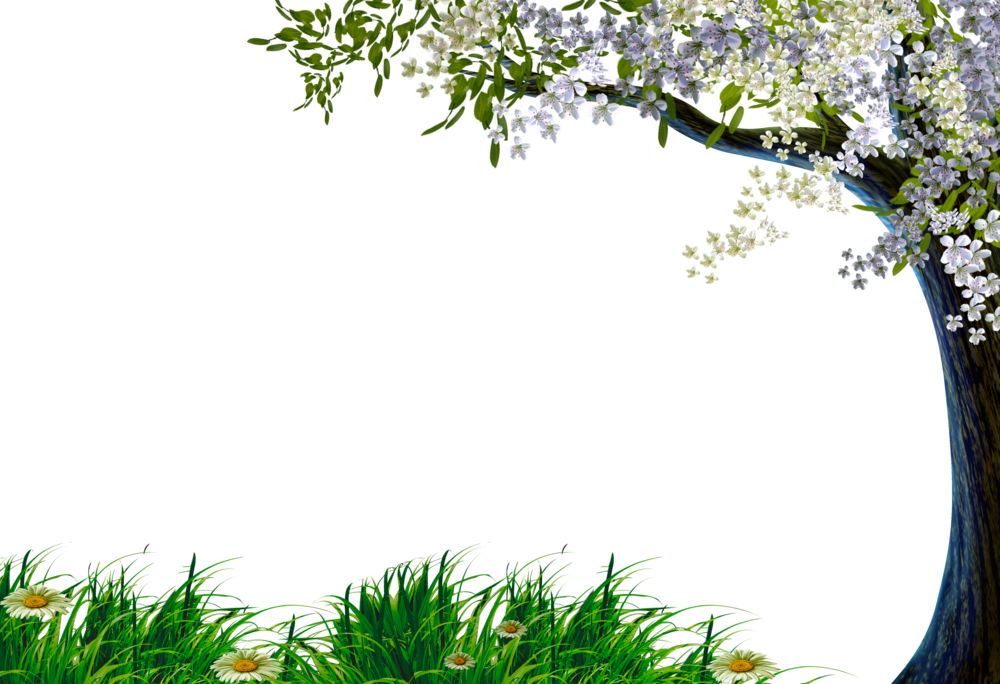 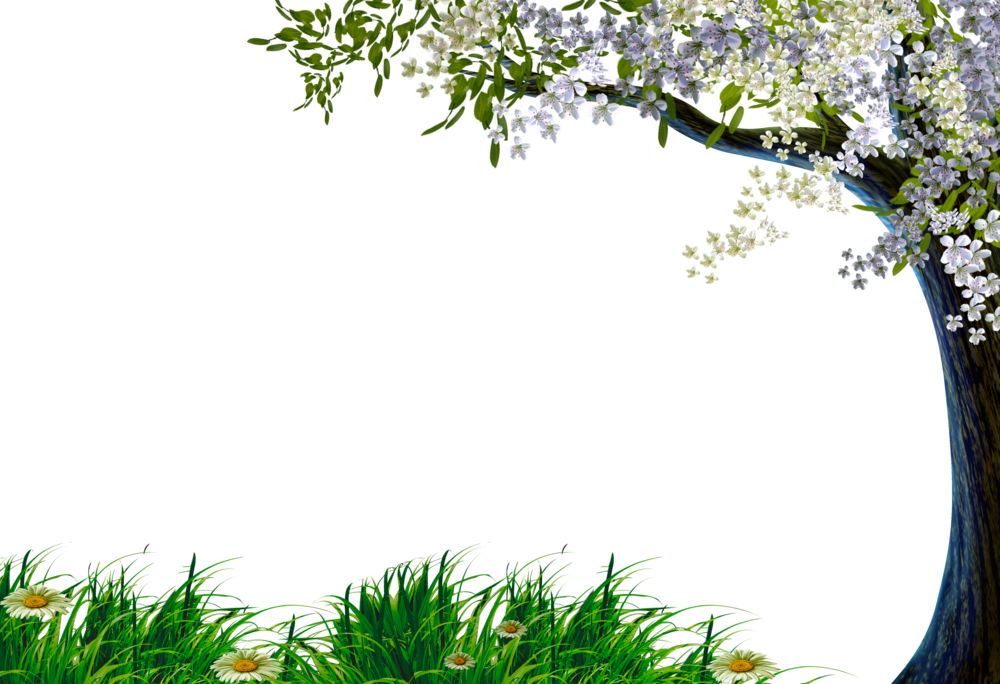 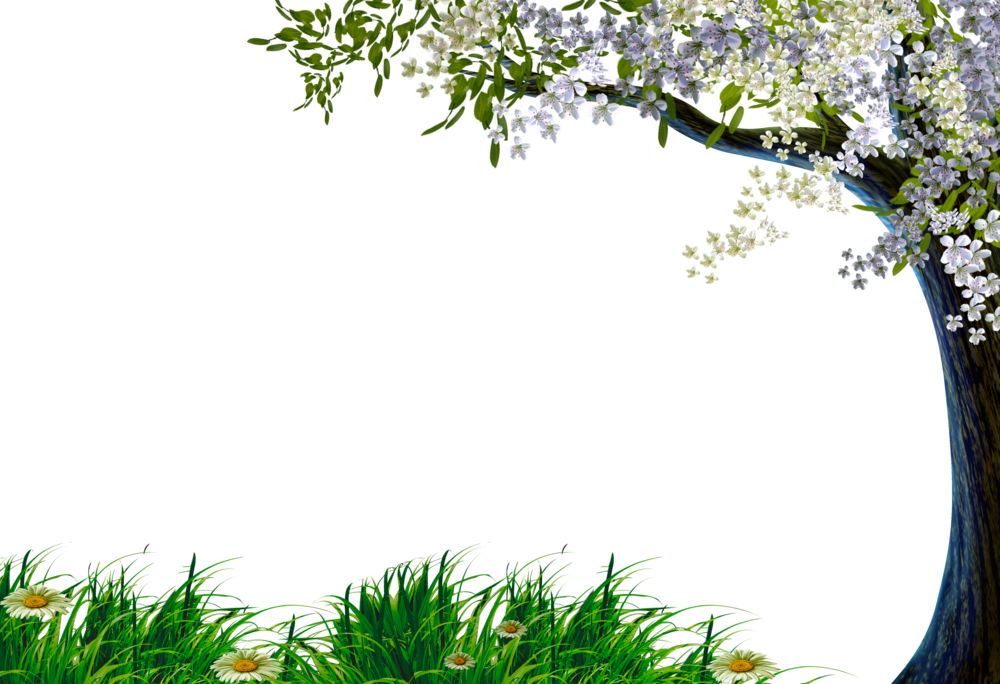 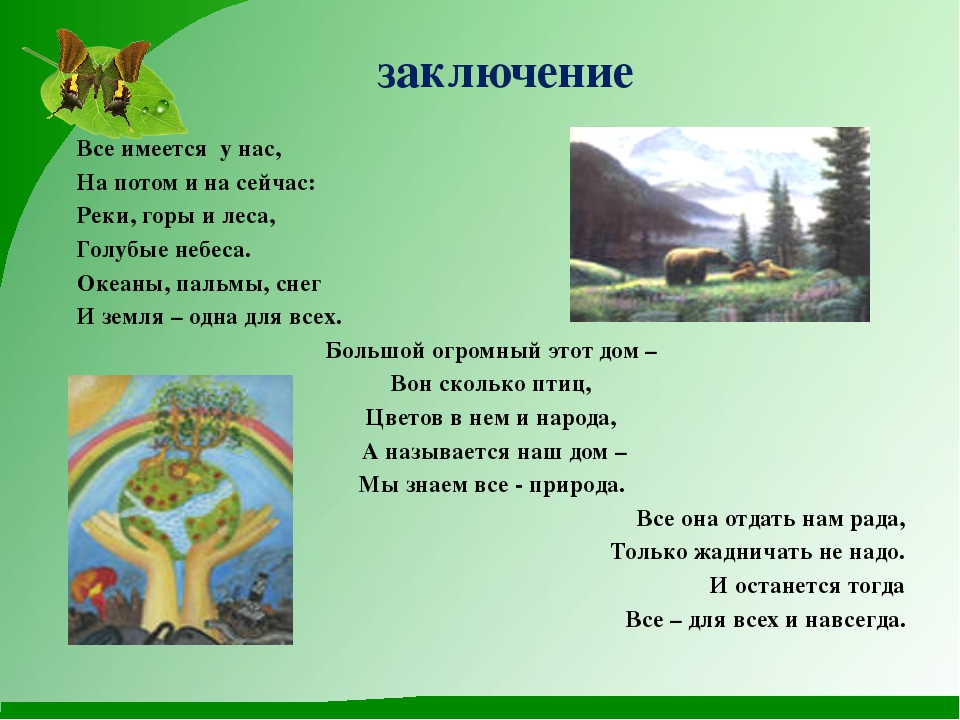 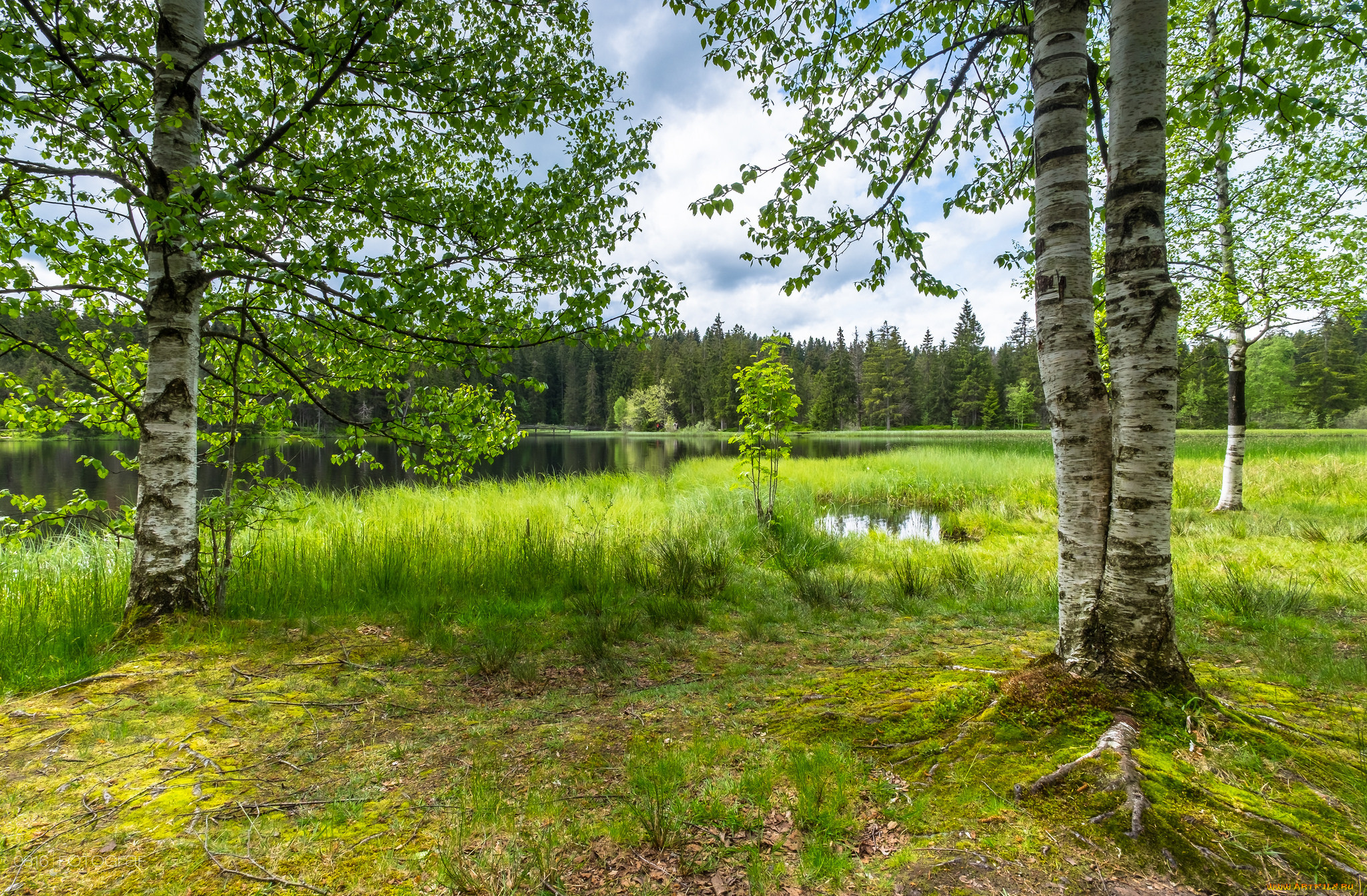 Спасибо 
за 
внимание!